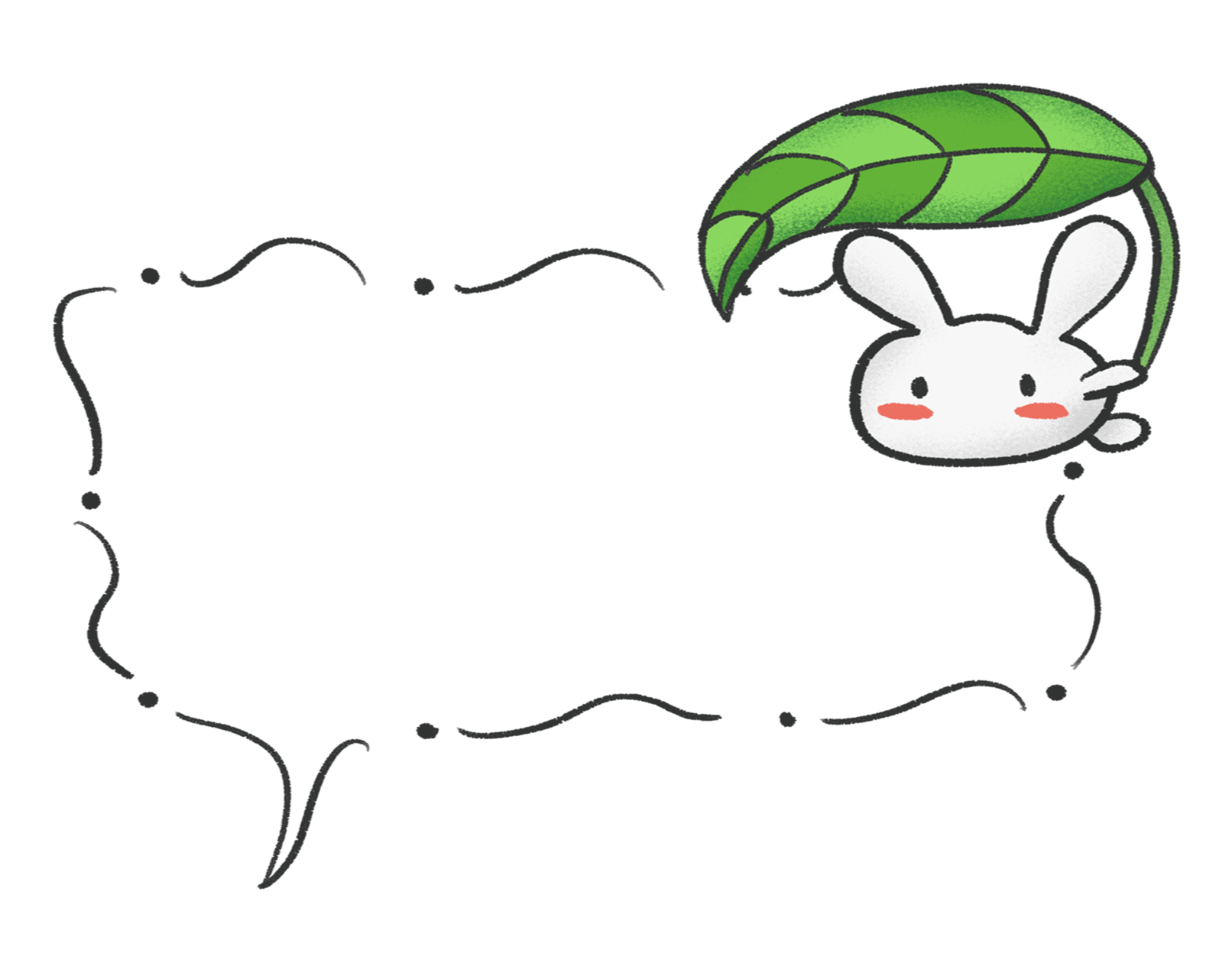 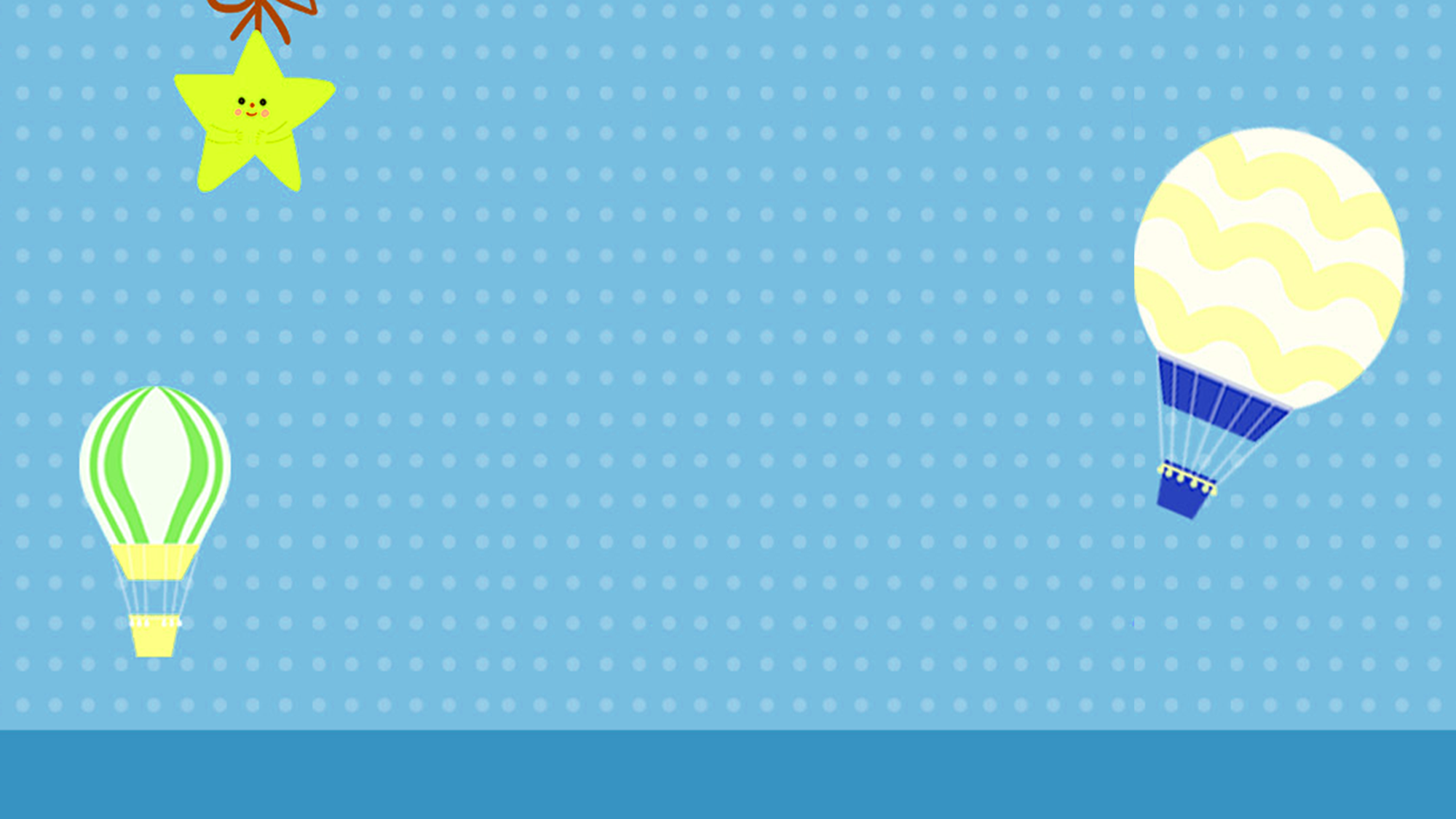 1
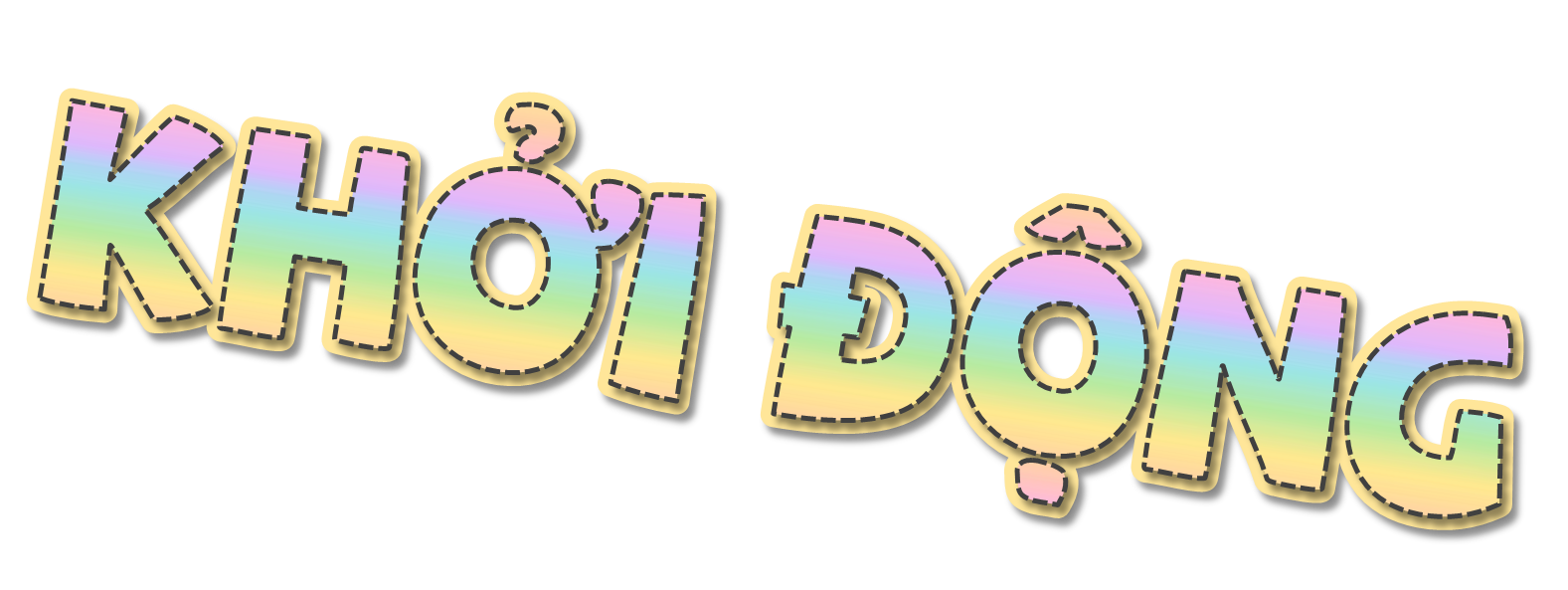 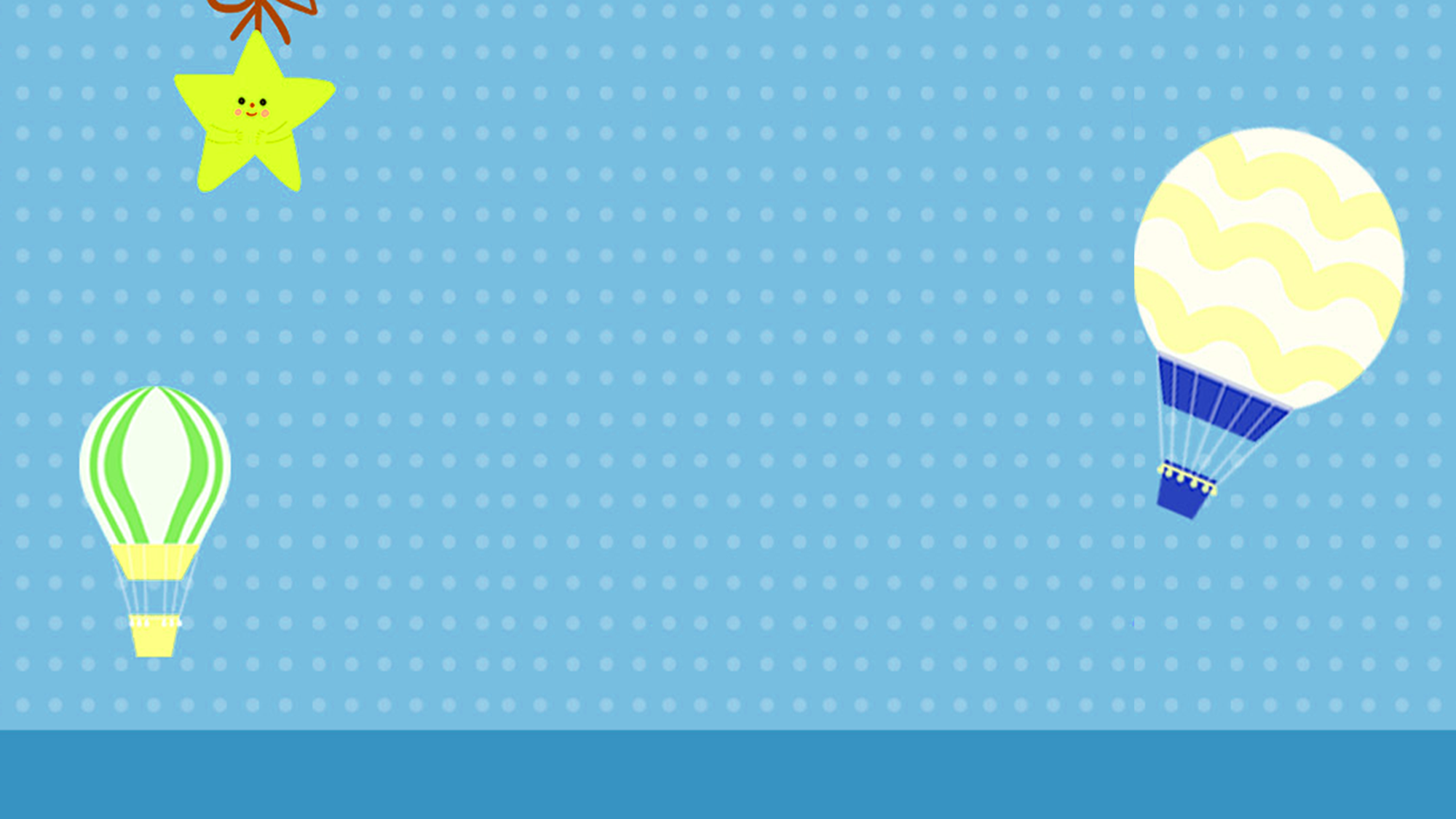 Câu 1
Từ nào sau đây là từ chỉ đặc điểm – Nhóm từ chỉ hương vị
A
Cay nồng
C
Cay mắt
D
Cay nghiệt
B
Cay cú
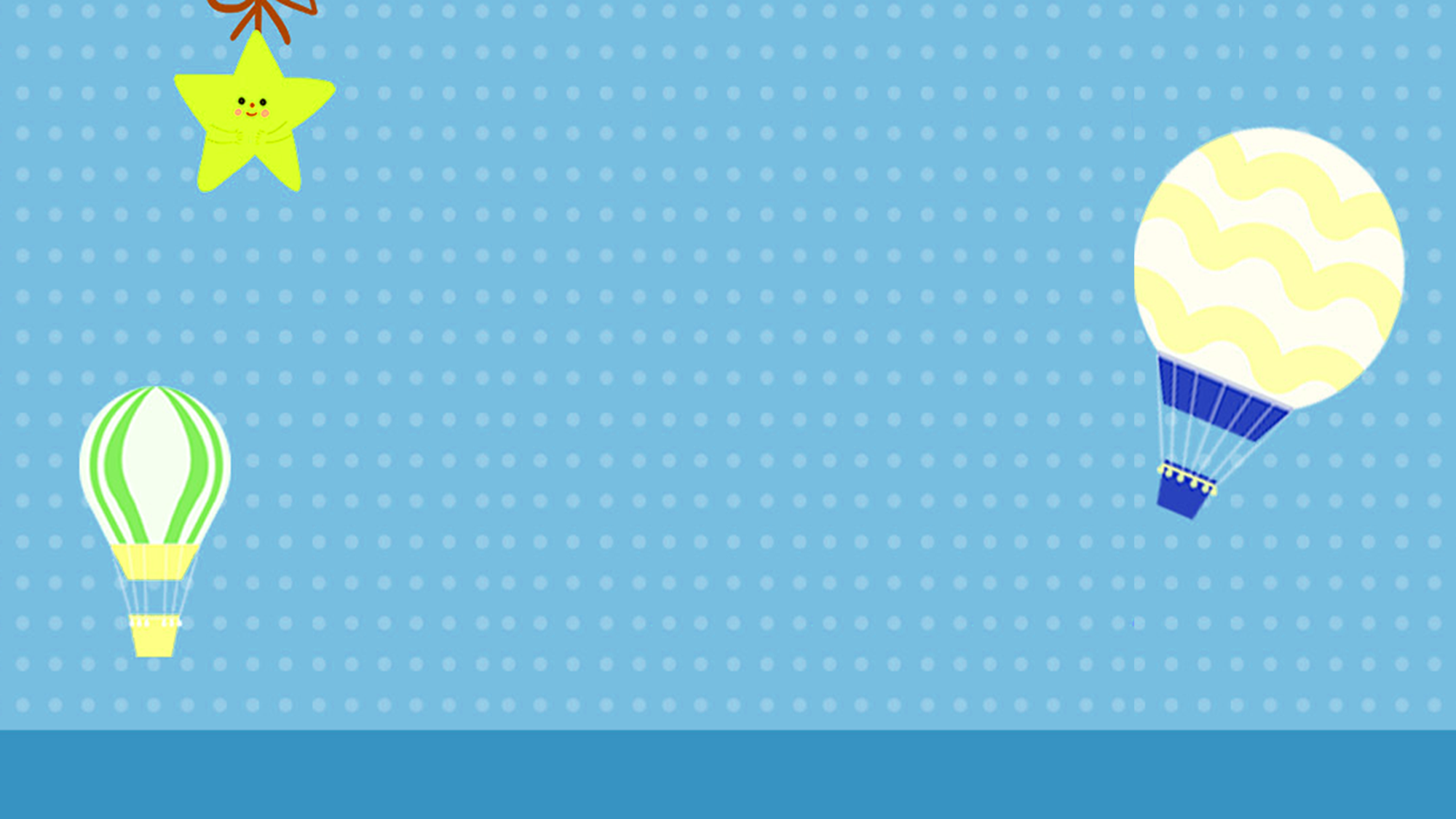 Câu 2
Từ nào sau đây KHÔNG PHẢI là từ chỉ đặc điểm – Nhóm từ chỉ màu sắc
A
Đen láy
C
Đỏ chói
B
Đen đủi
D
Vàng son
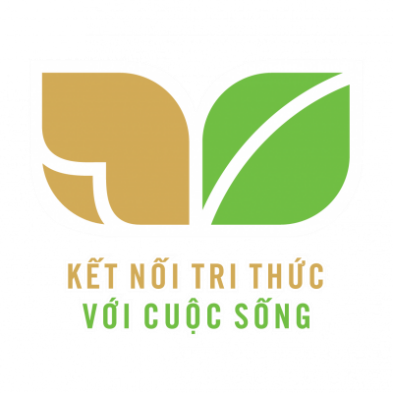 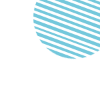 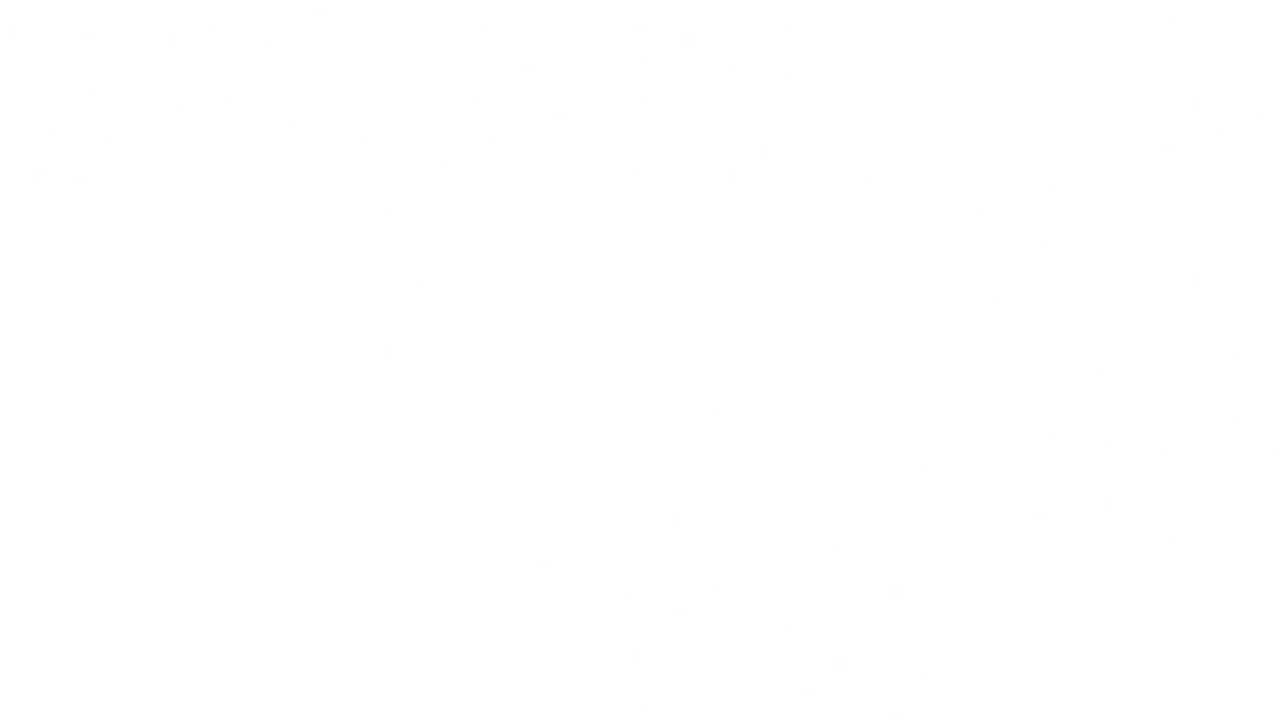 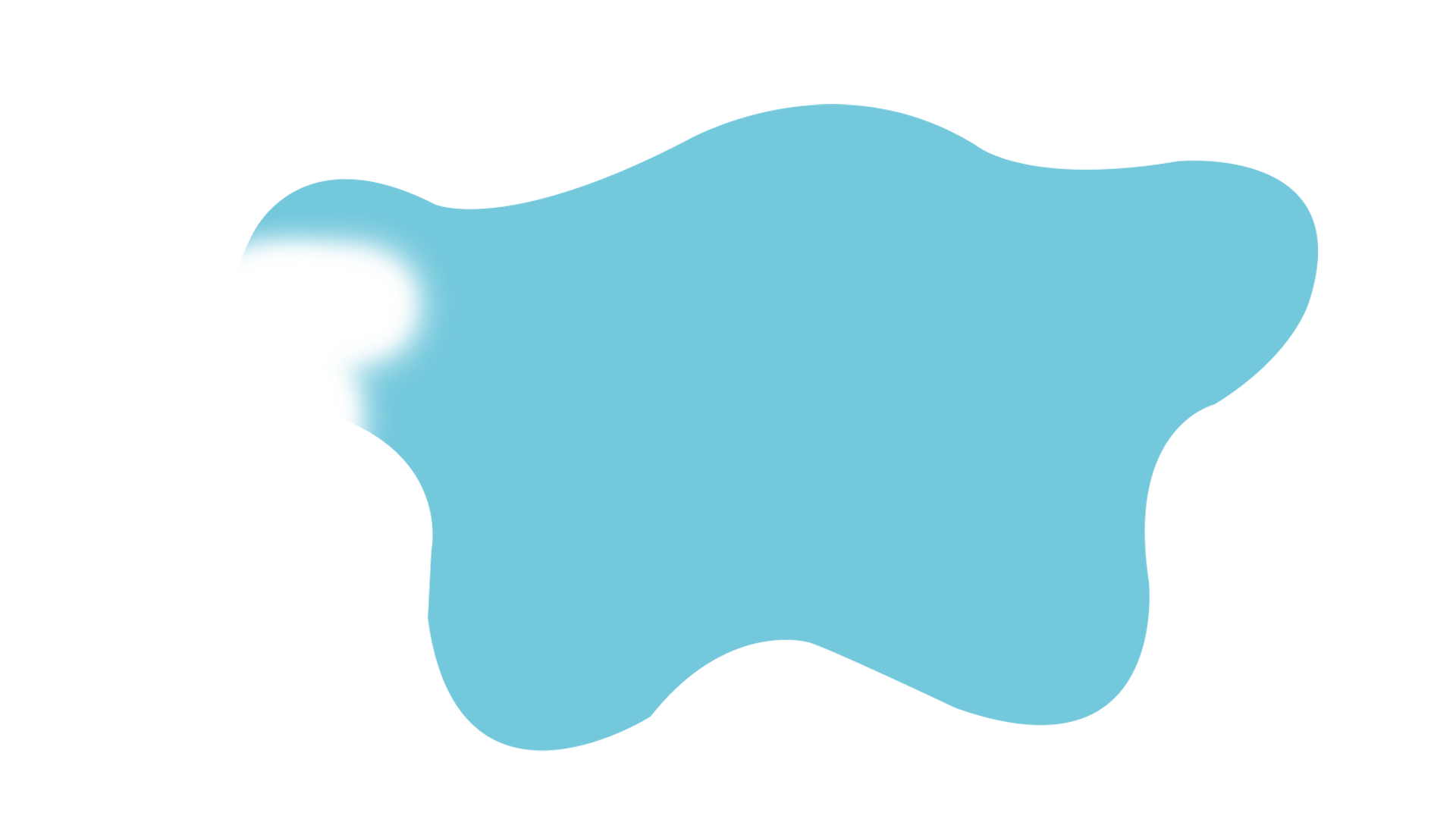 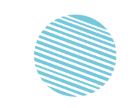 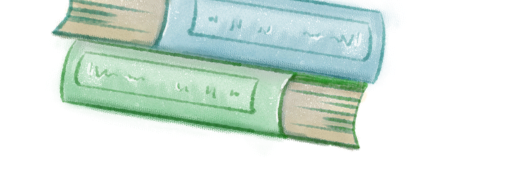 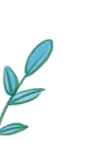 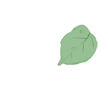 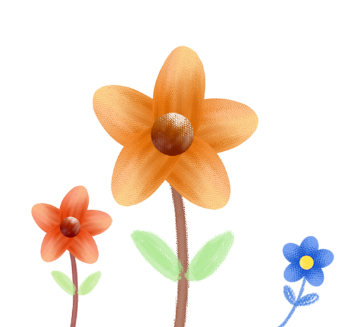 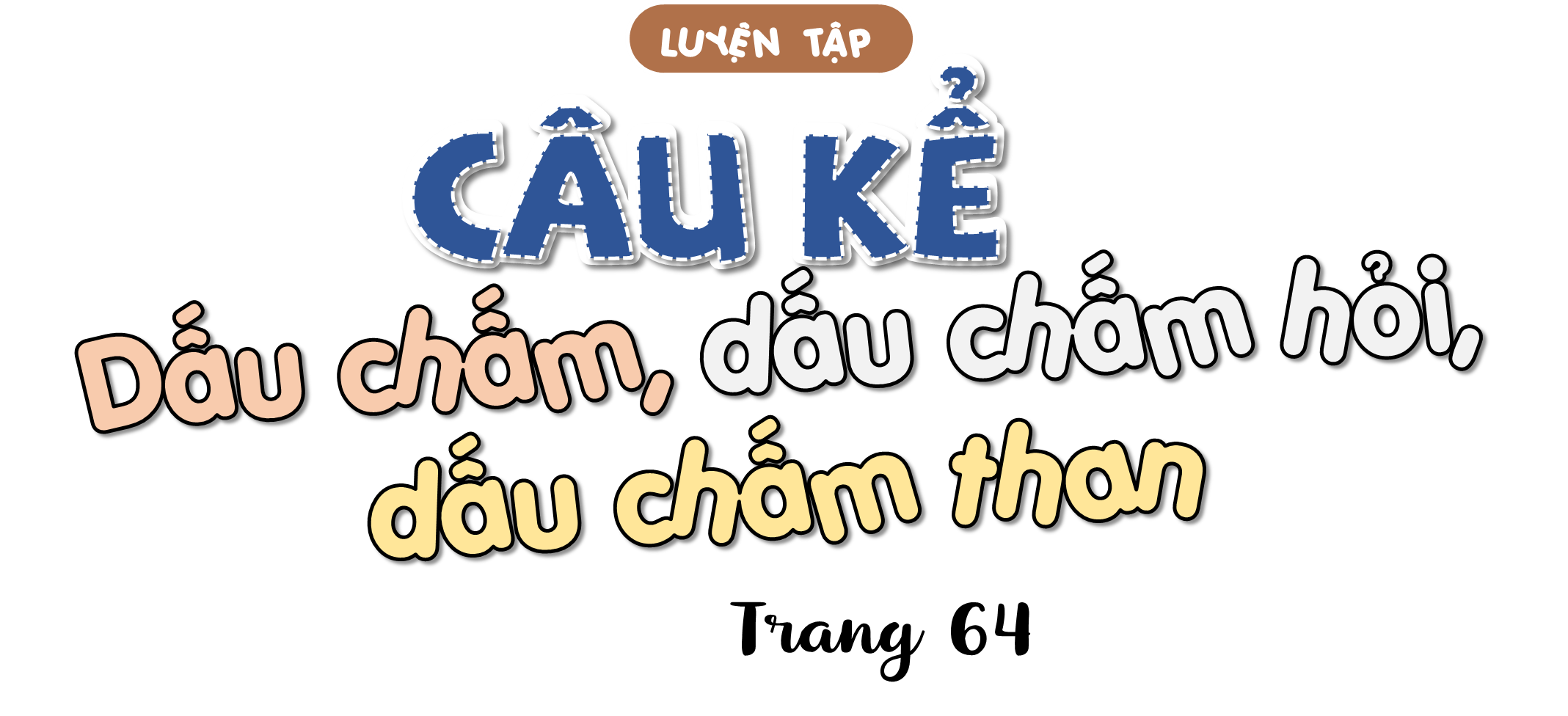 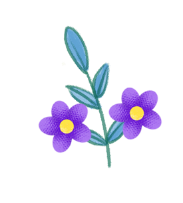 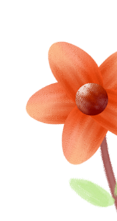 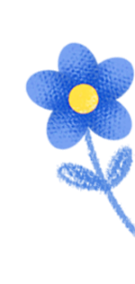 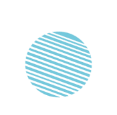 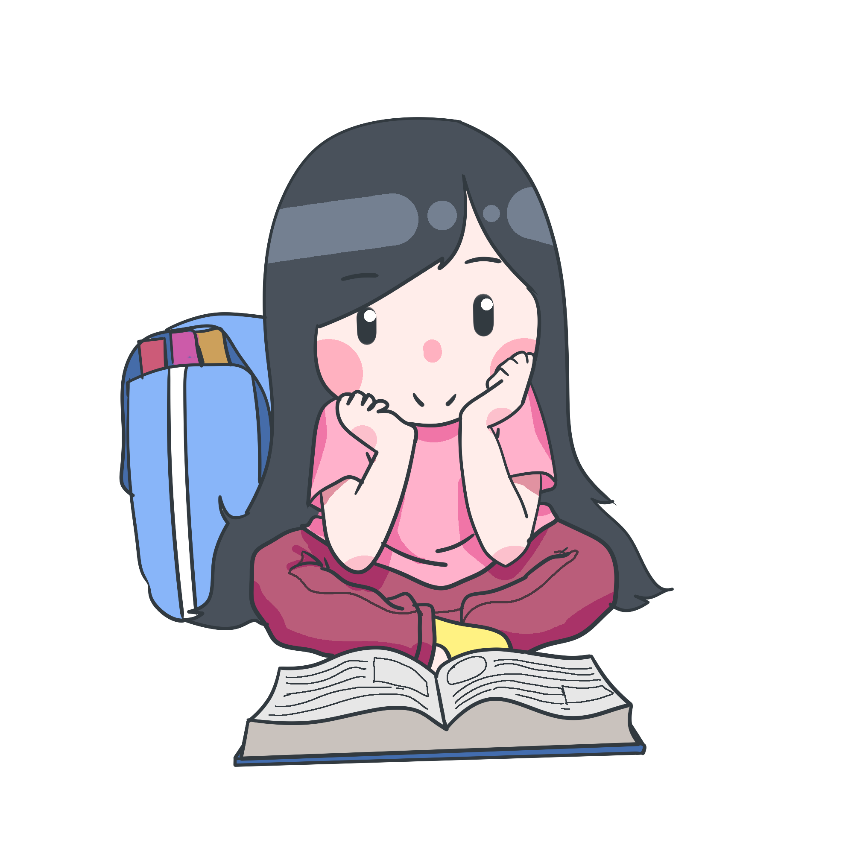 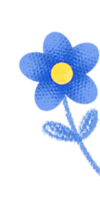 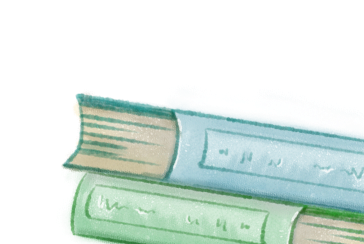 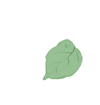 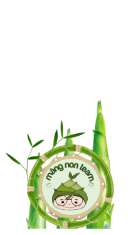 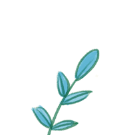 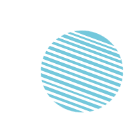 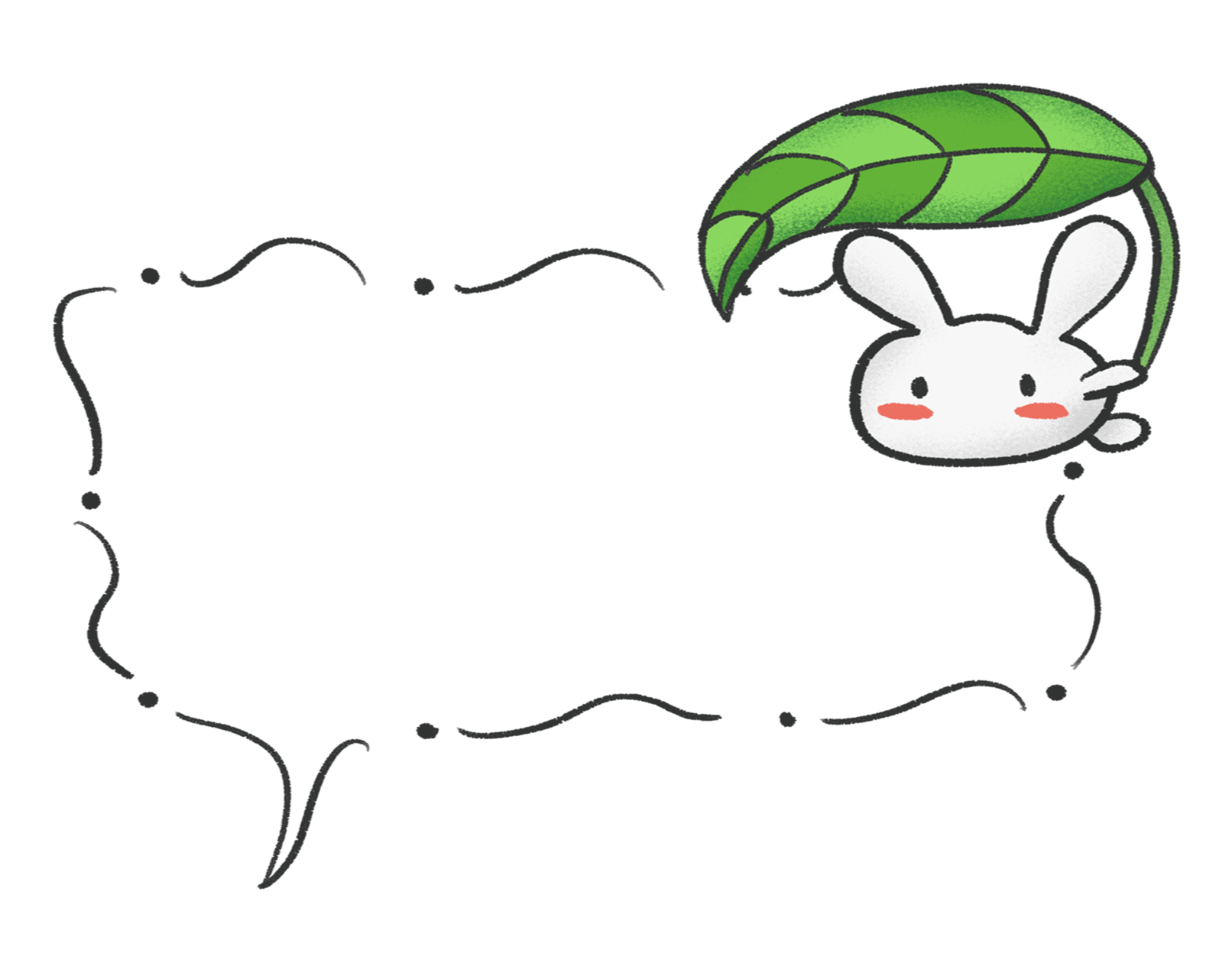 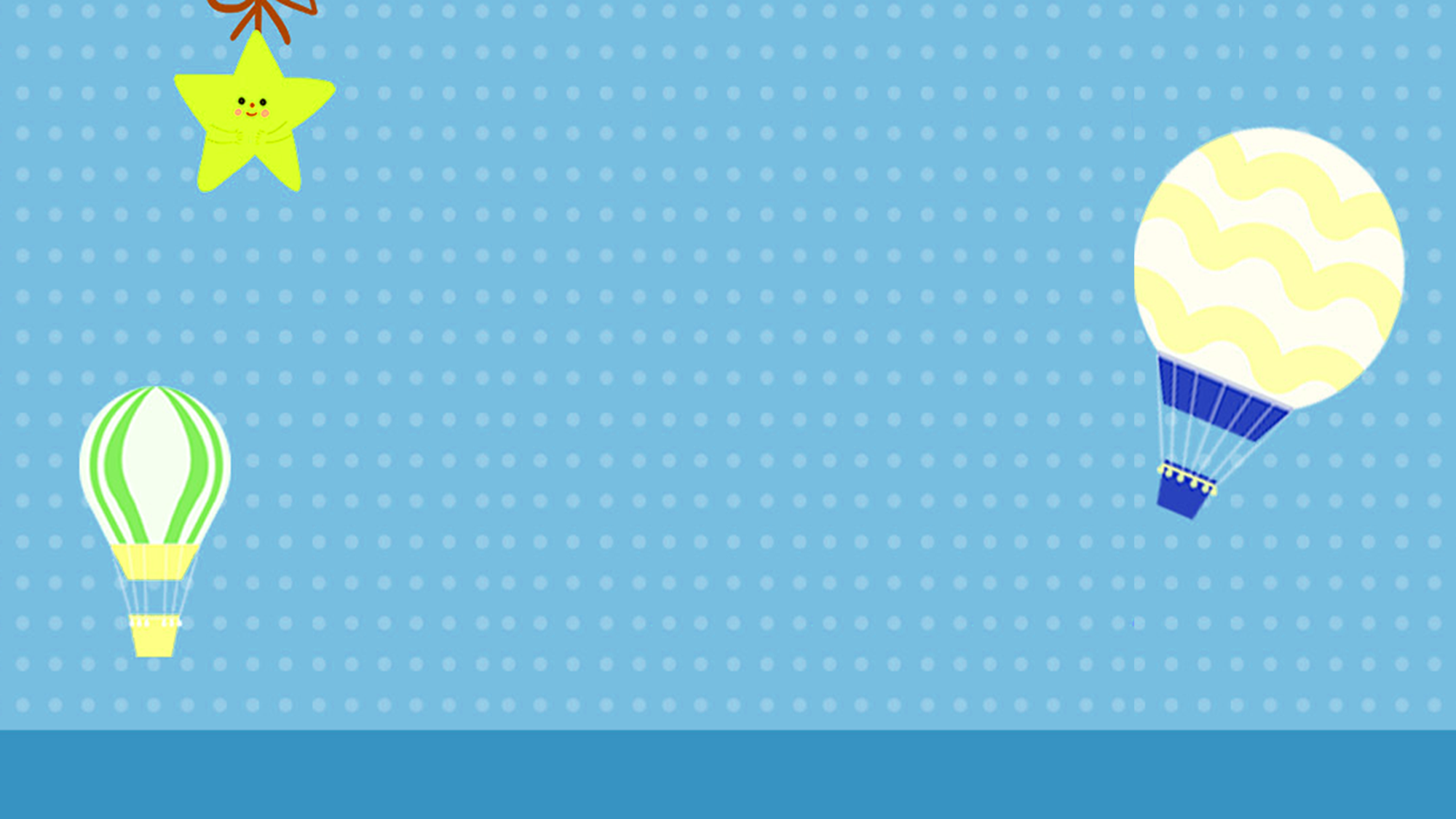 2
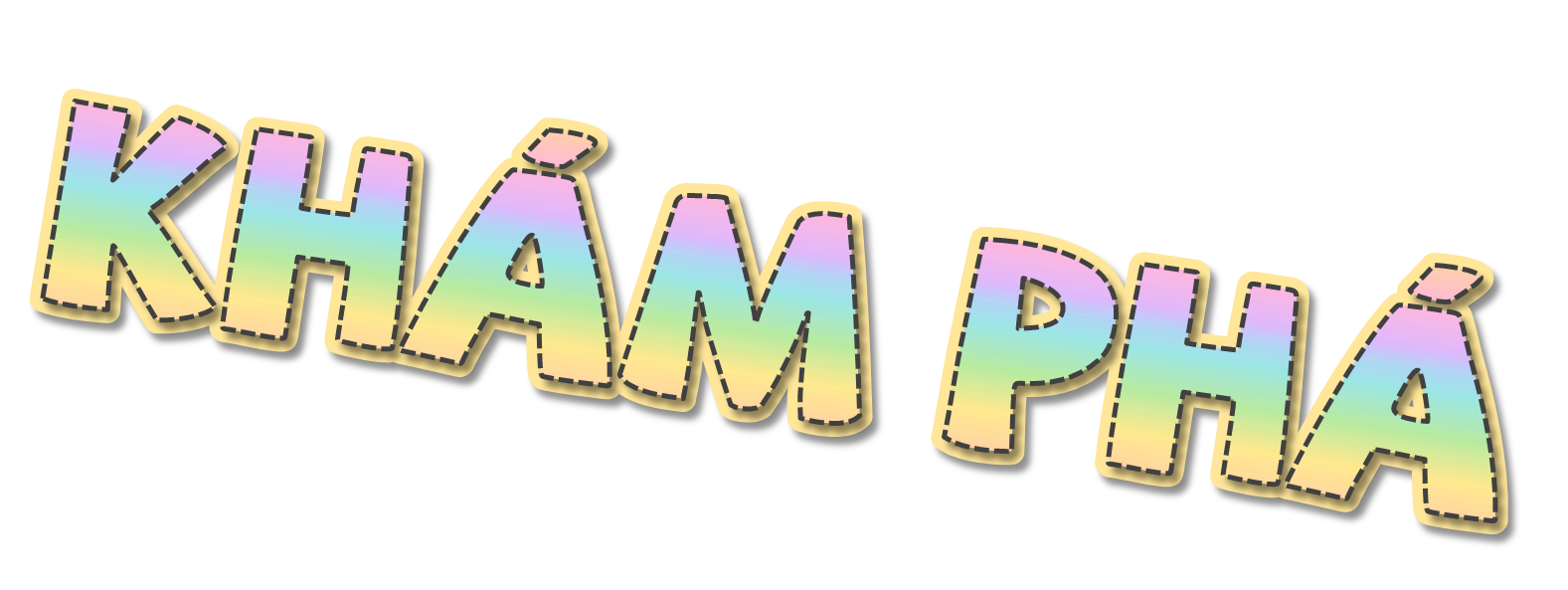 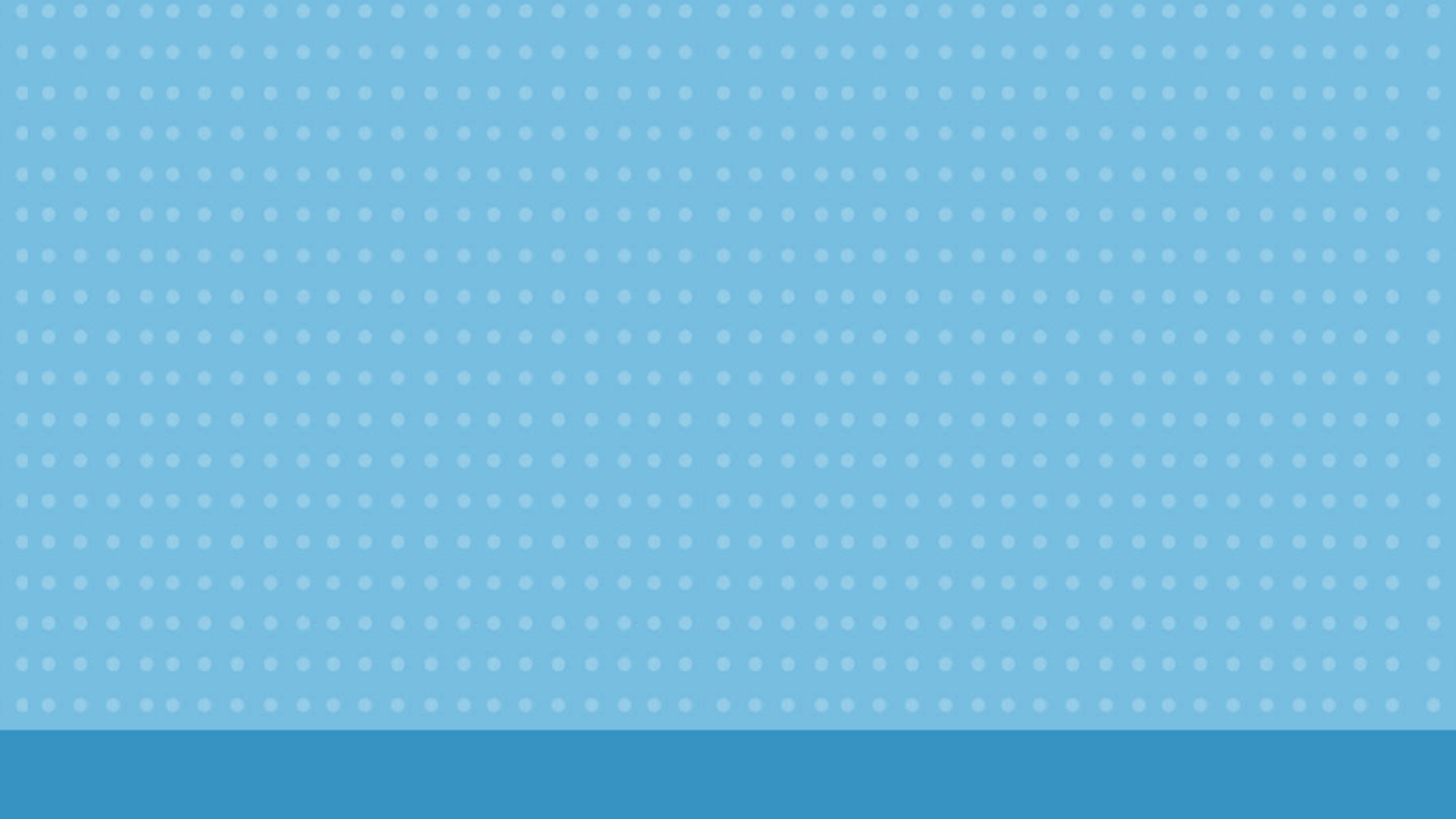 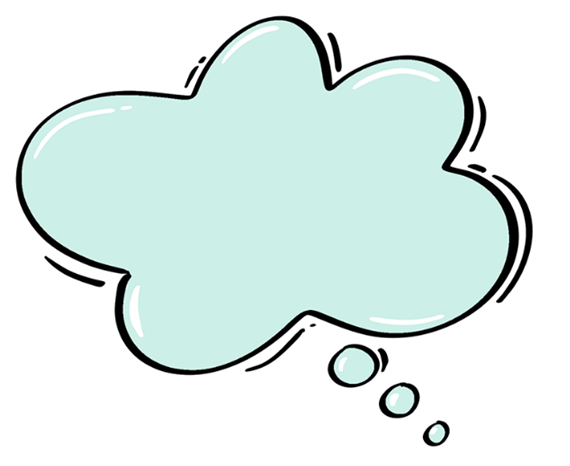 1
Các câu trong đoạn dưới đây được gọi là câu kể. 
Hãy sắp xếp các câu đó vào nhóm thích hợp.
Câu nêu hoạt động
Câu giới thiệu
Câu nêu đặc điểm
(1) Tớ là bút nâu. (2) Tớ cao nhất hộp bút vì hiếm khi được gọt. (3) Đây là bút đỏ, bạn của tớ. (4) Bút đỏ thì thấp một mẩu vì được gọt quá nhiều. (5) Tớ dùng keo gắn bút đỏ vào bên cạnh tớ để bạn nhìn được ra ngoài hộp bút.
(Theo Nguyễn Trà)
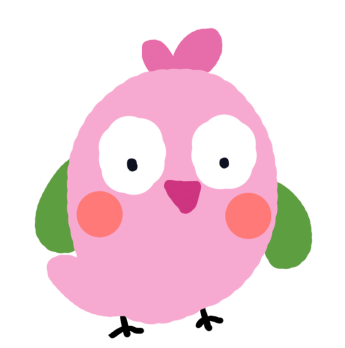 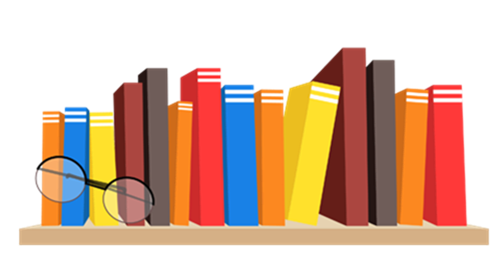 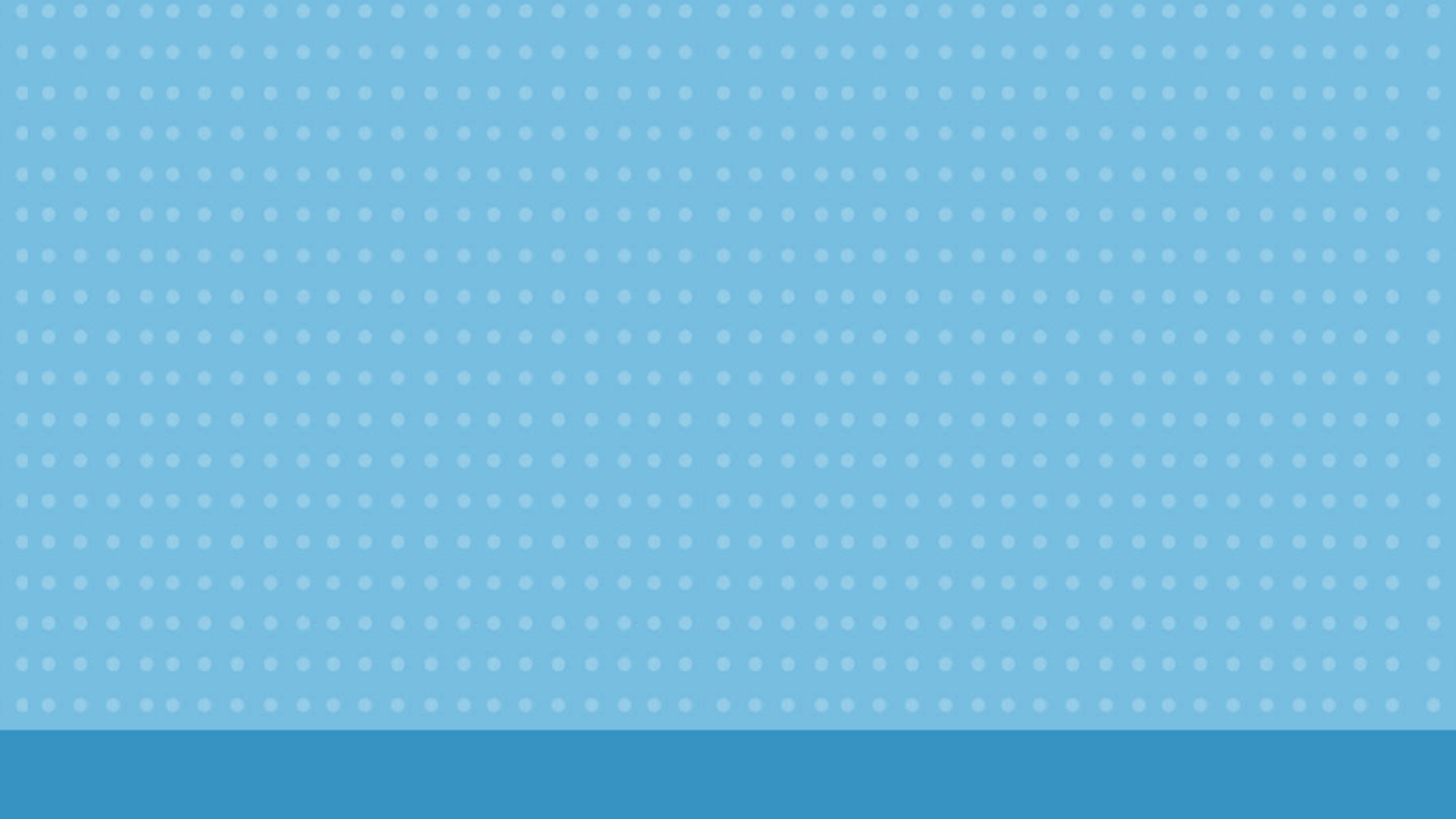 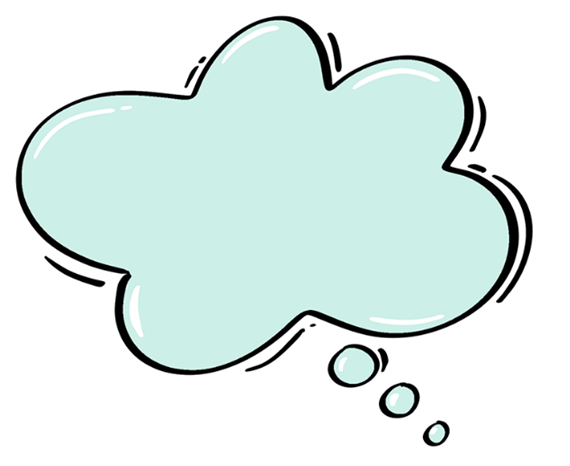 1
Các câu trong đoạn dưới đây được gọi là câu kể. 
Hãy sắp xếp các câu đó vào nhóm thích hợp.
Chọn câu trả lời đúng:
Câu sau đây thuộc nhóm câu gì?
(1) Tớ là bút nâu.
Câu giới thiệu
Câu nêu đặc điểm
Câu nêu hoạt động
B
A
C
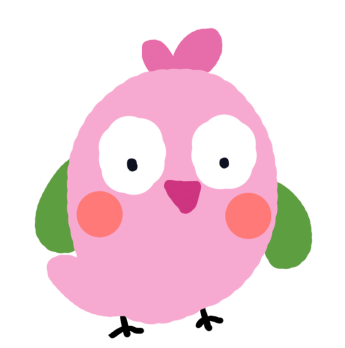 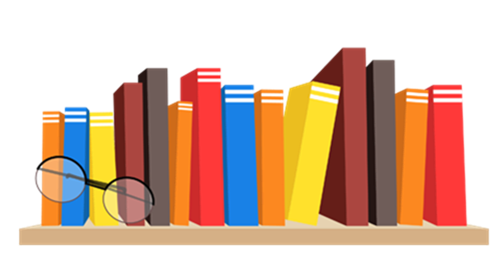 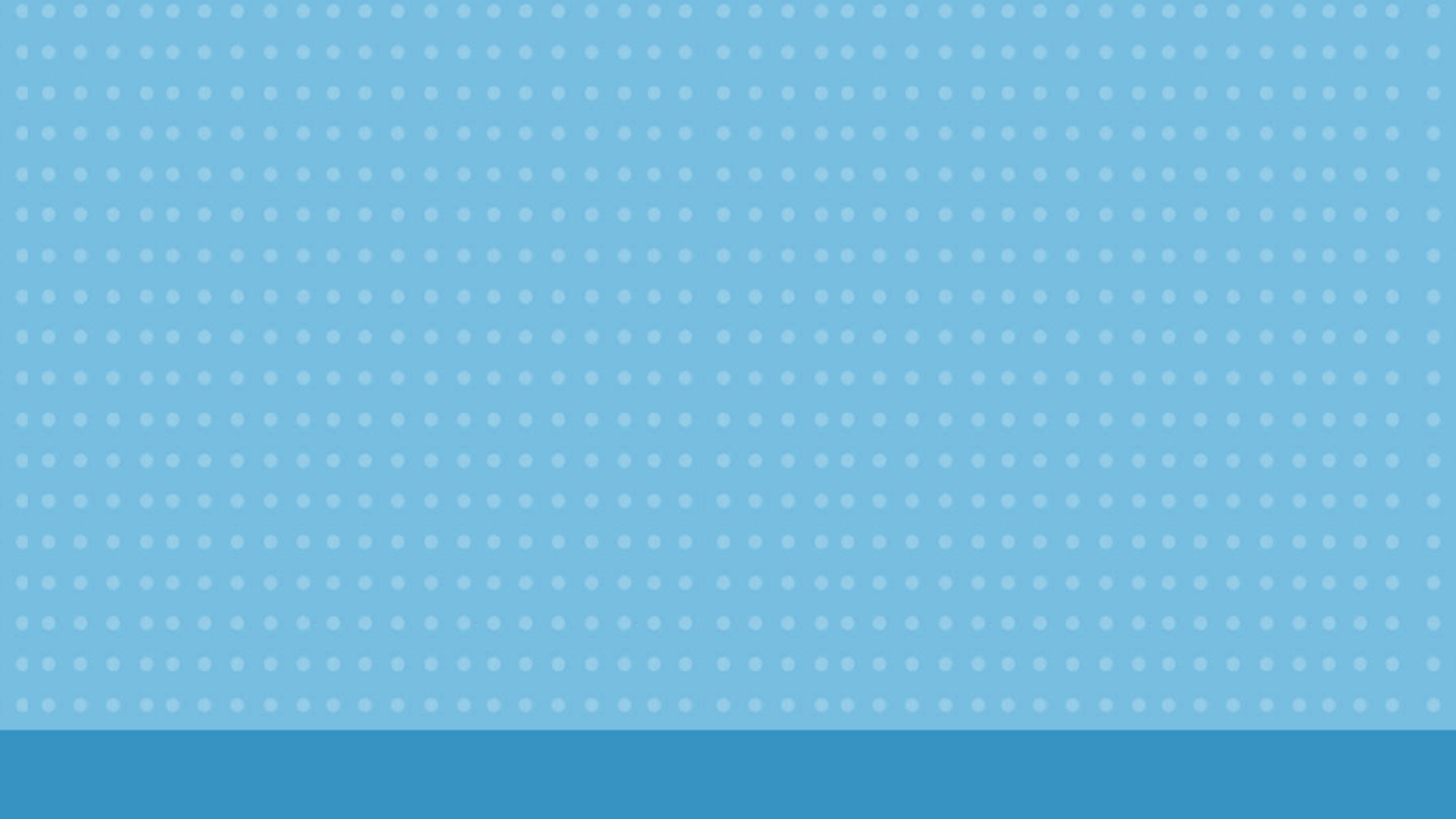 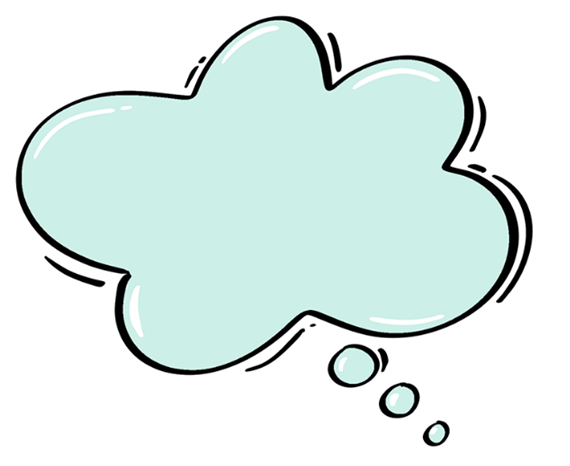 1
Các câu trong đoạn dưới đây được gọi là câu kể. 
Hãy sắp xếp các câu đó vào nhóm thích hợp.
Chọn câu trả lời đúng:
Câu sau đây thuộc nhóm câu gì?
(2) Tớ cao nhất hộp bút vì hiếm khi được gọt.
Câu giới thiệu
Câu nêu đặc điểm
Câu nêu hoạt động
B
A
C
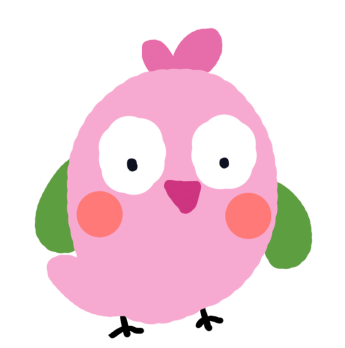 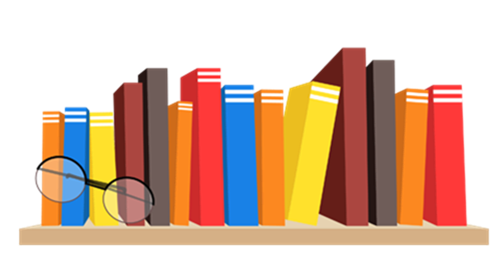 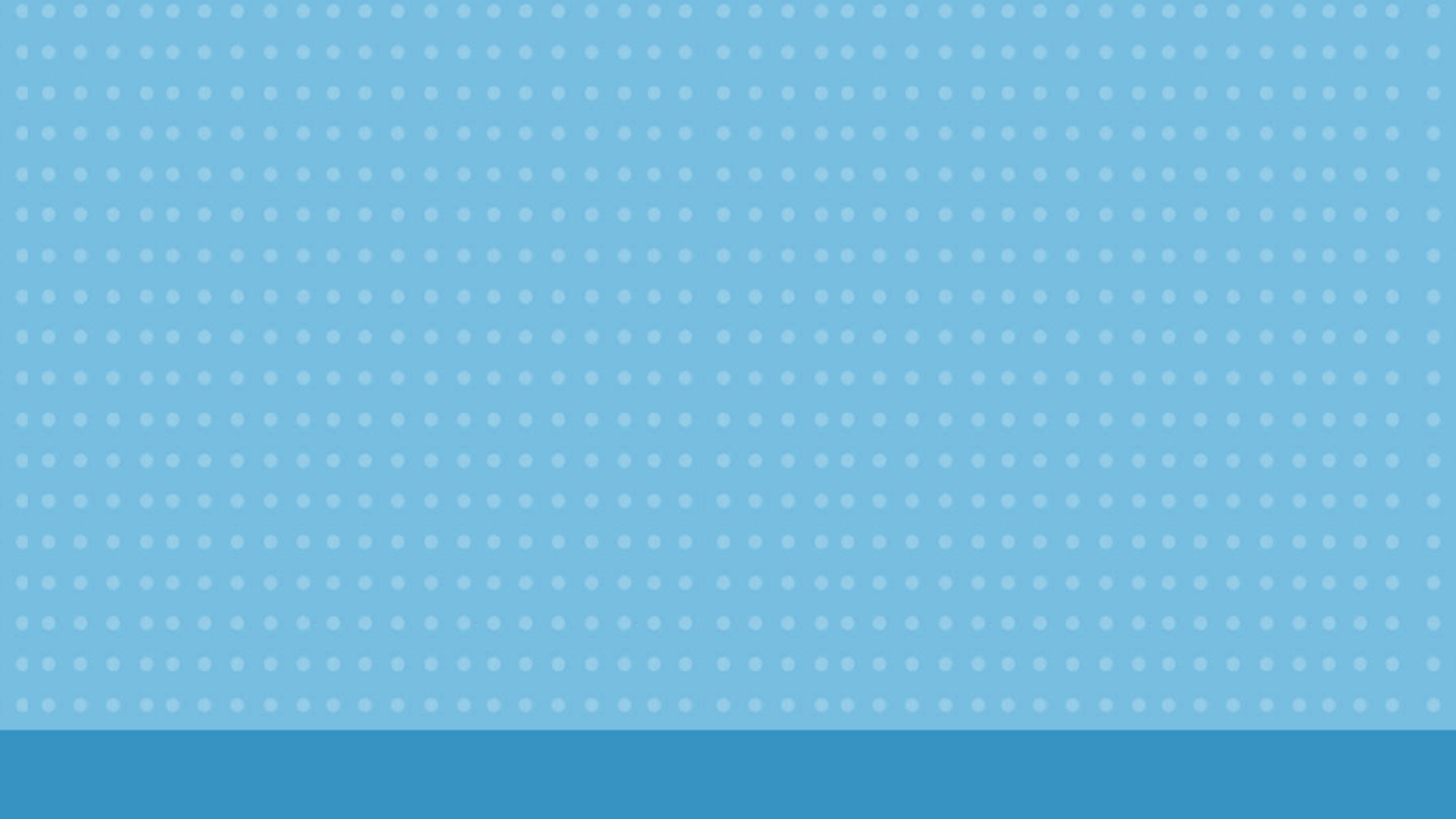 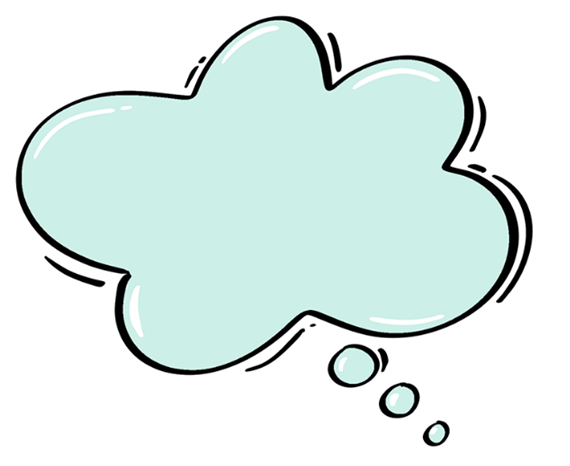 1
Các câu trong đoạn dưới đây được gọi là câu kể. 
Hãy sắp xếp các câu đó vào nhóm thích hợp.
Chọn câu trả lời đúng:
Câu sau đây thuộc nhóm câu gì?
(3) Đây là bút đỏ, bạn của tớ.
Câu giới thiệu
Câu nêu đặc điểm
Câu nêu hoạt động
B
A
C
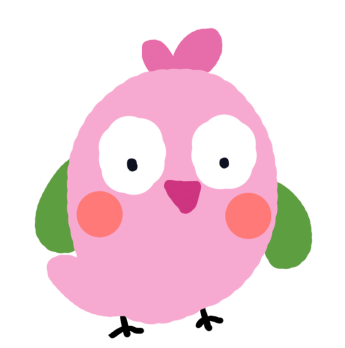 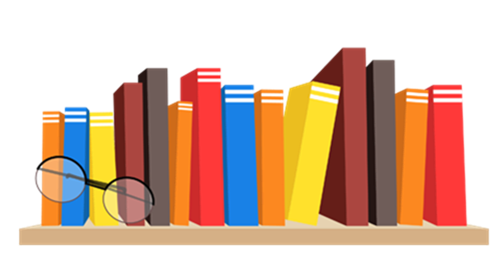 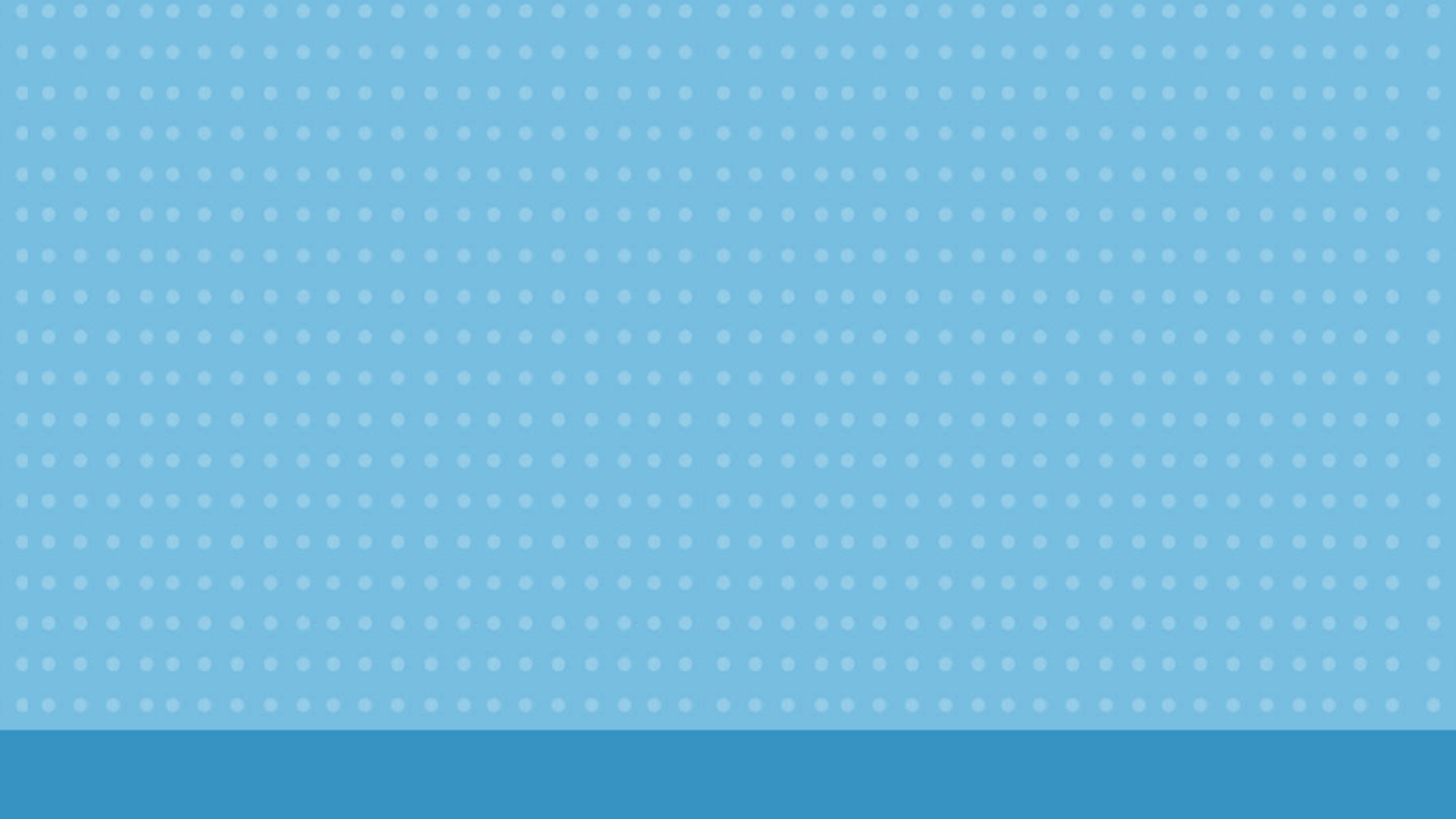 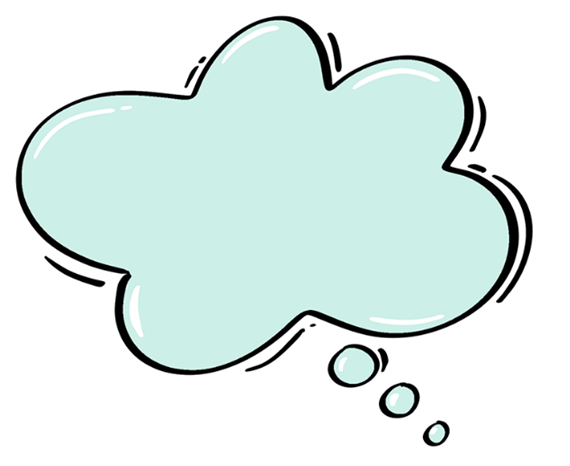 1
Các câu trong đoạn dưới đây được gọi là câu kể. 
Hãy sắp xếp các câu đó vào nhóm thích hợp.
Chọn câu trả lời đúng:
Câu sau đây thuộc nhóm câu gì?
(4) Bút đỏ thì thấp một mẩu vì được gọt quá nhiều.
Câu giới thiệu
Câu nêu đặc điểm
Câu nêu hoạt động
B
A
C
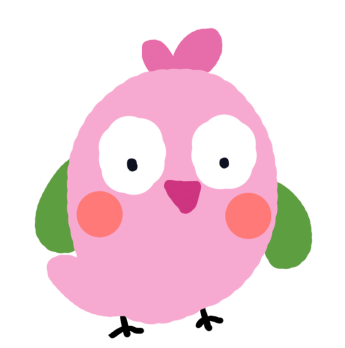 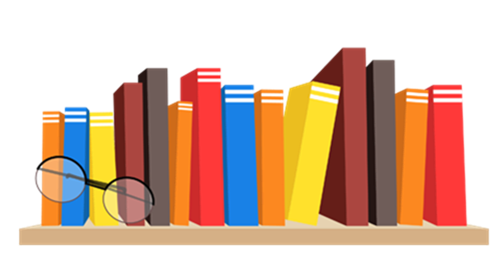 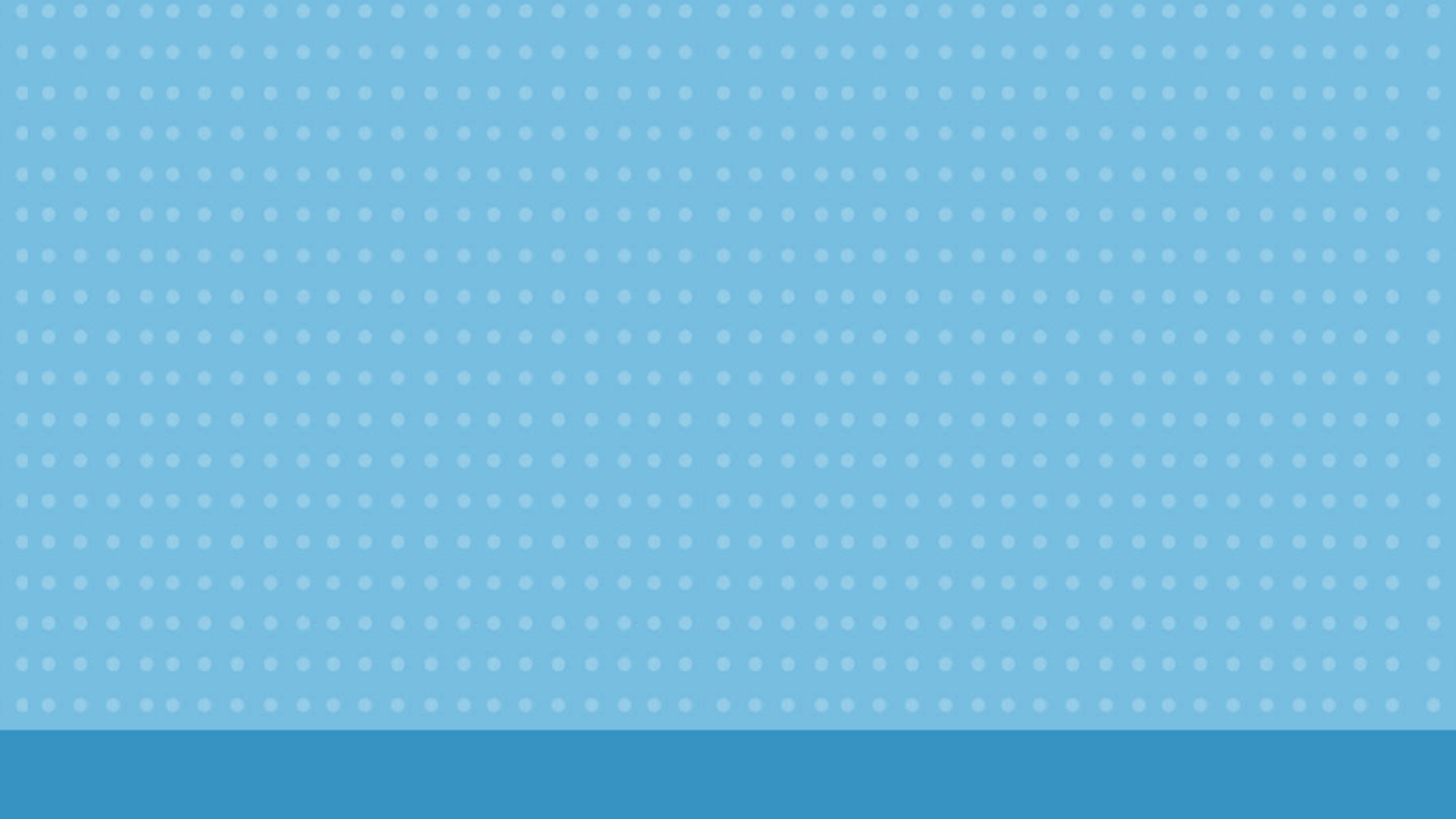 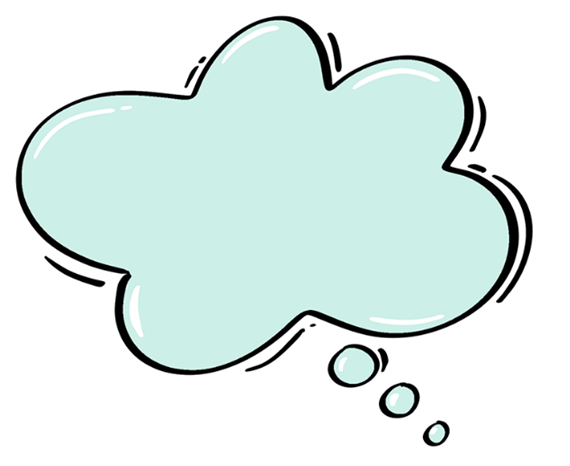 1
Các câu trong đoạn dưới đây được gọi là câu kể. 
Hãy sắp xếp các câu đó vào nhóm thích hợp.
Chọn câu trả lời đúng:
Câu sau đây thuộc nhóm câu gì?
(5) Tớ dùng keo gắn bút đỏ vào bên cạnh tớ để bạn nhìn được ra ngoài hộp bút.
Câu giới thiệu
Câu nêu đặc điểm
Câu nêu hoạt động
B
A
C
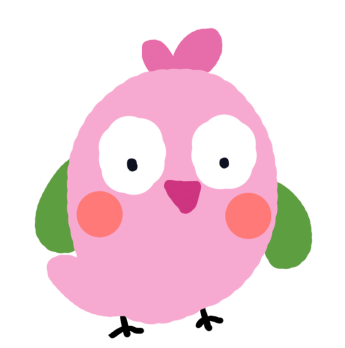 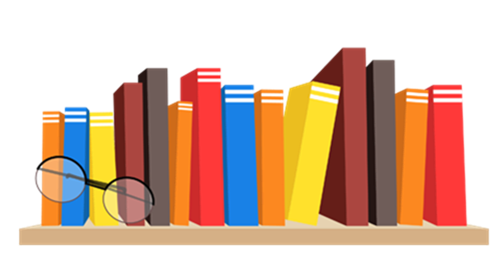 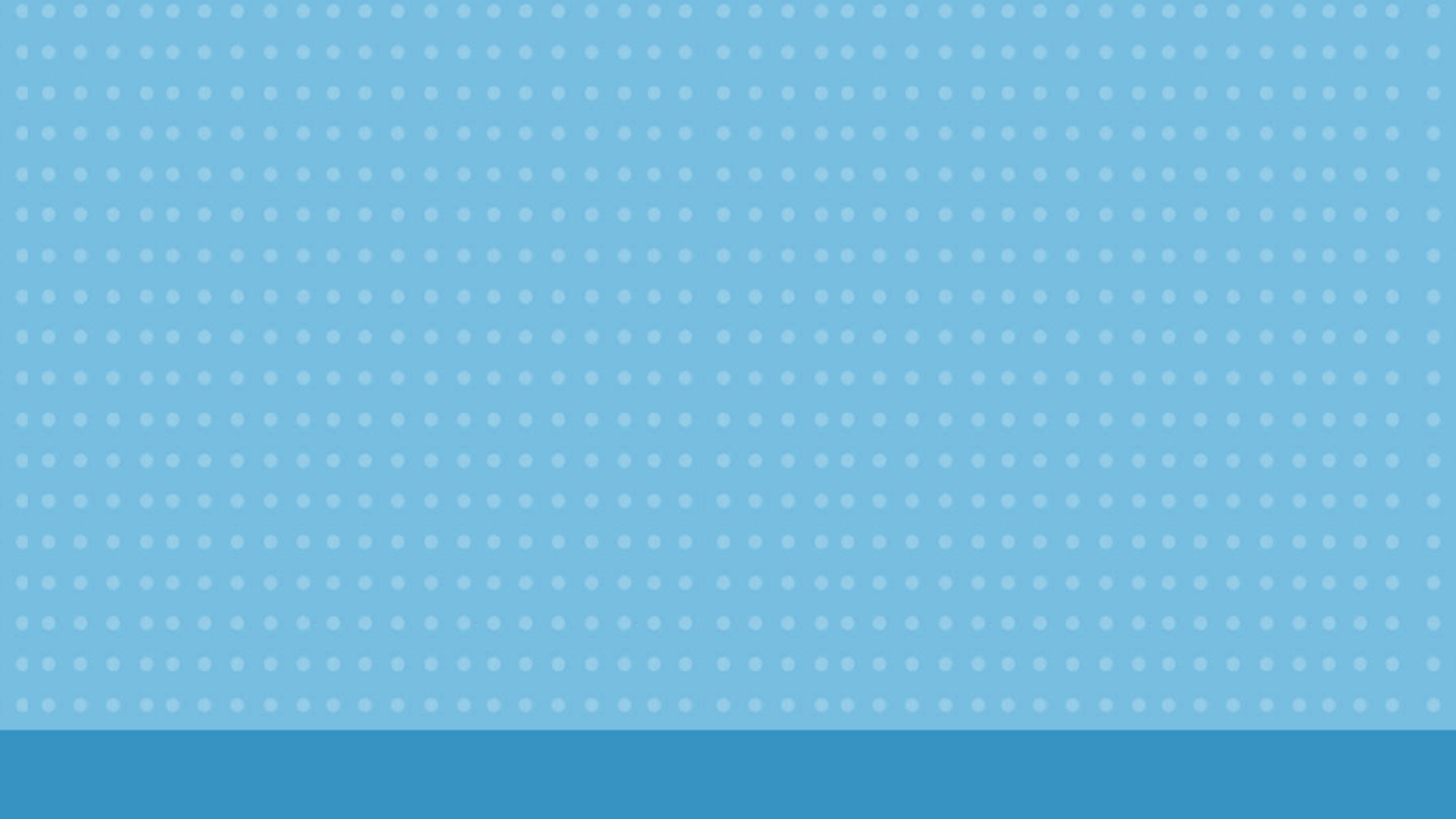 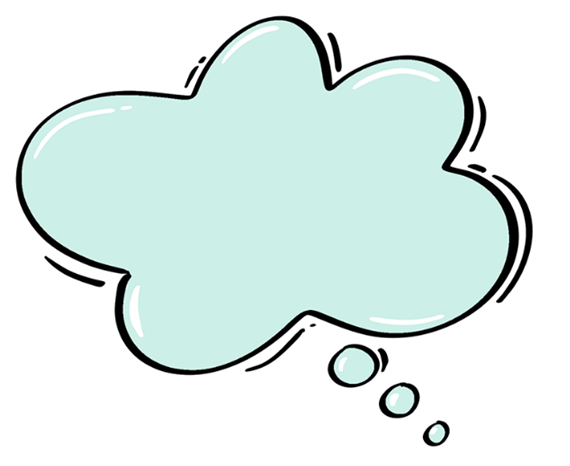 1
Các câu trong đoạn dưới đây được gọi là câu kể. 
Hãy sắp xếp các câu đó vào nhóm thích hợp.
(1) Tớ là bút nâu. (2) Tớ cao nhất hộp bút vì hiếm khi được gọt. (3) Đây là bút đỏ, bạn của tớ. (4) Bút đỏ thì thấp một mẩu vì được gọt quá nhiều. (5) Tớ dùng keo gắn bút đỏ vào bên cạnh tớ để bạn nhìn được ra ngoài hộp bút.
(Theo Nguyễn Trà)
Câu giới thiệu: (1), (3)
Câu nêu đặc điểm: (2), (4)
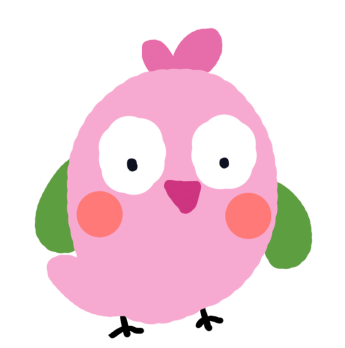 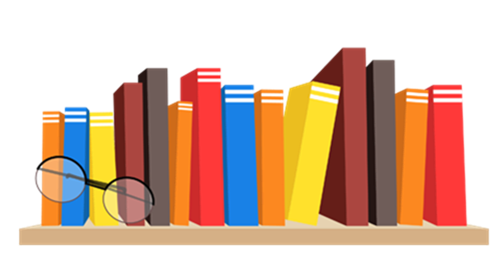 Câu nêu hoạt động: (5)
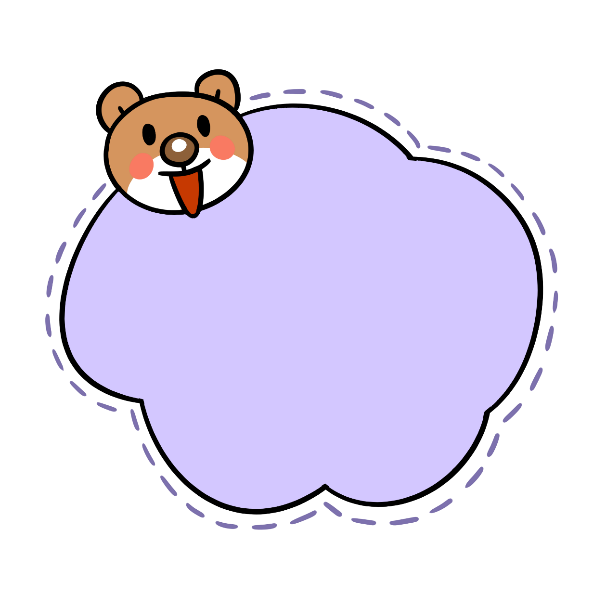 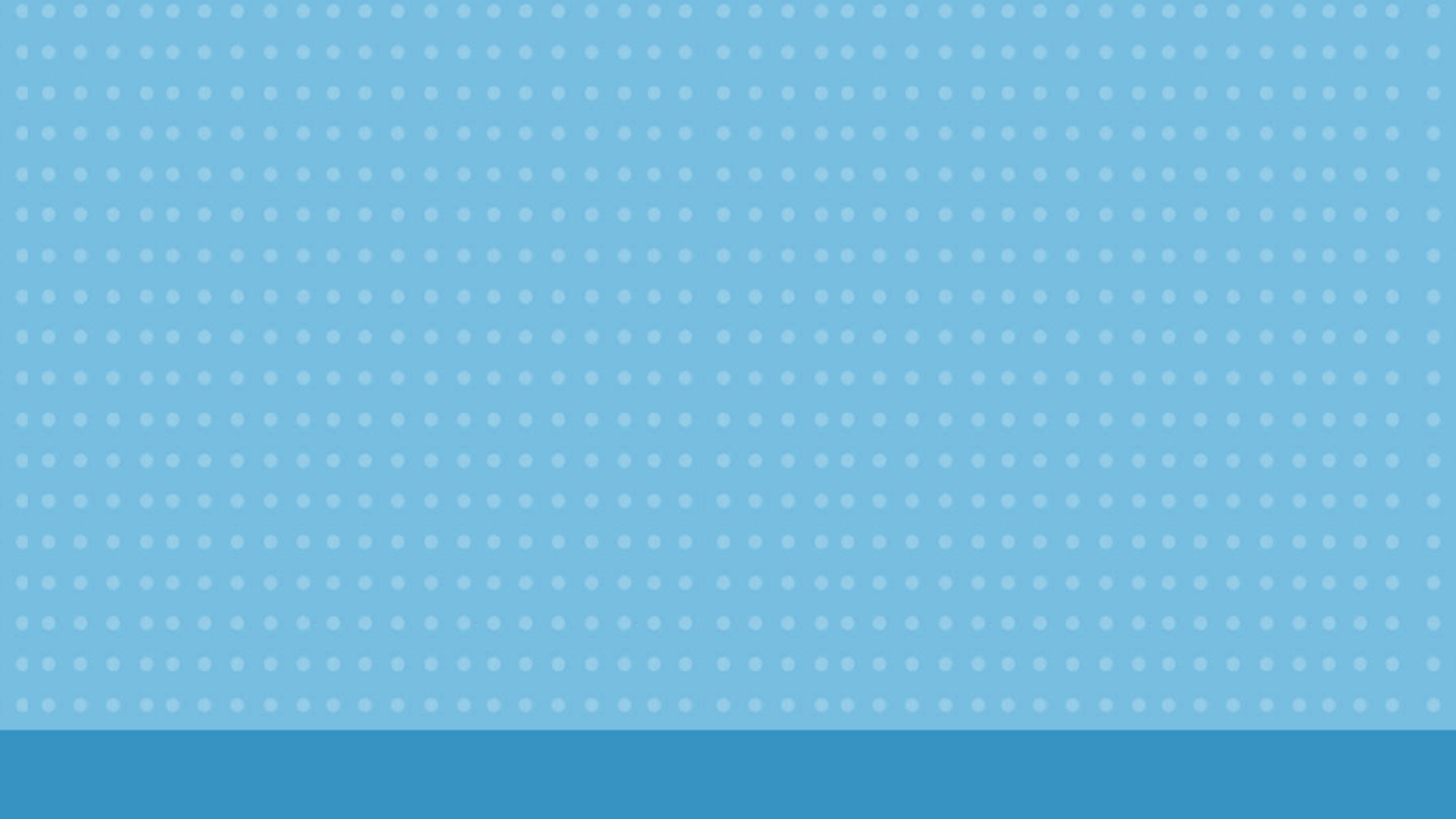 Chọn thông tin đúng với câu kể
2
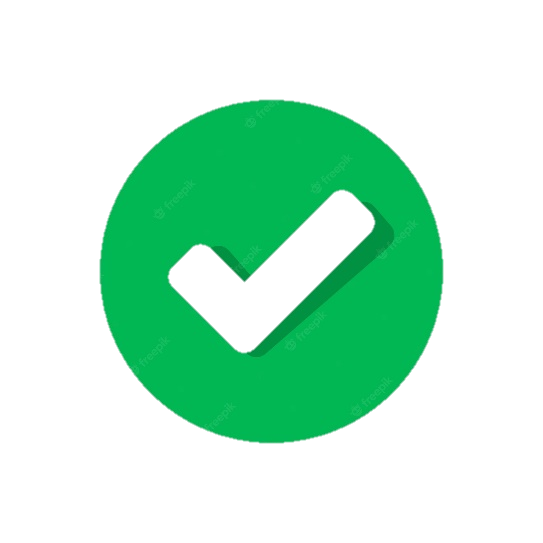 Dùng để kể, tả, giới thiệu
Dùng để hỏi
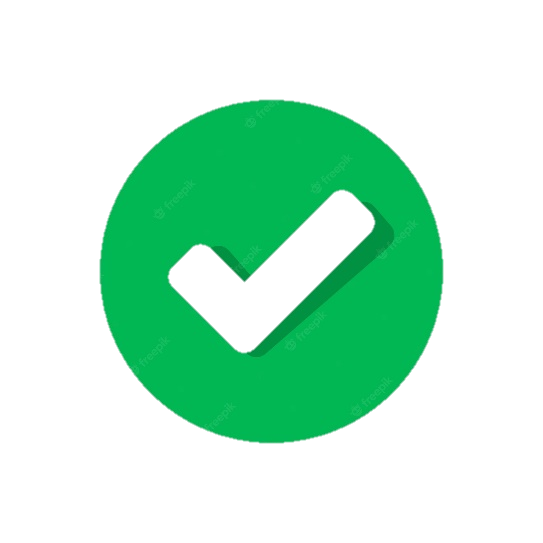 Kết thúc bằng dấu chấm
Kết thúc bằng dấu chấm than
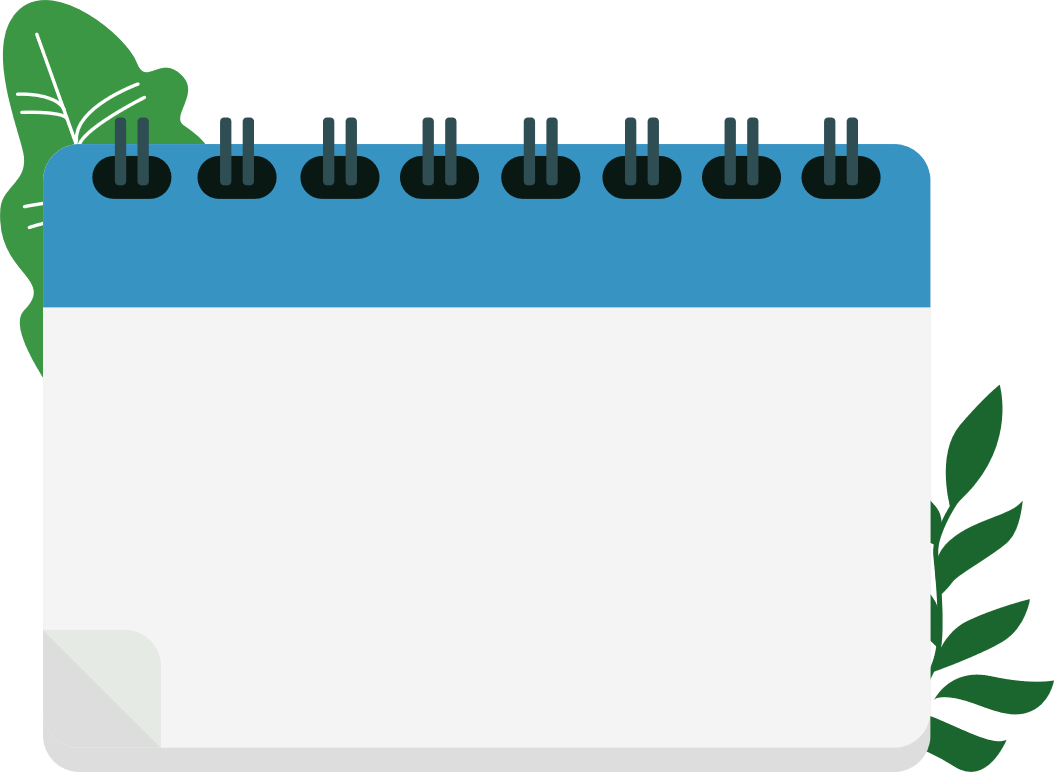 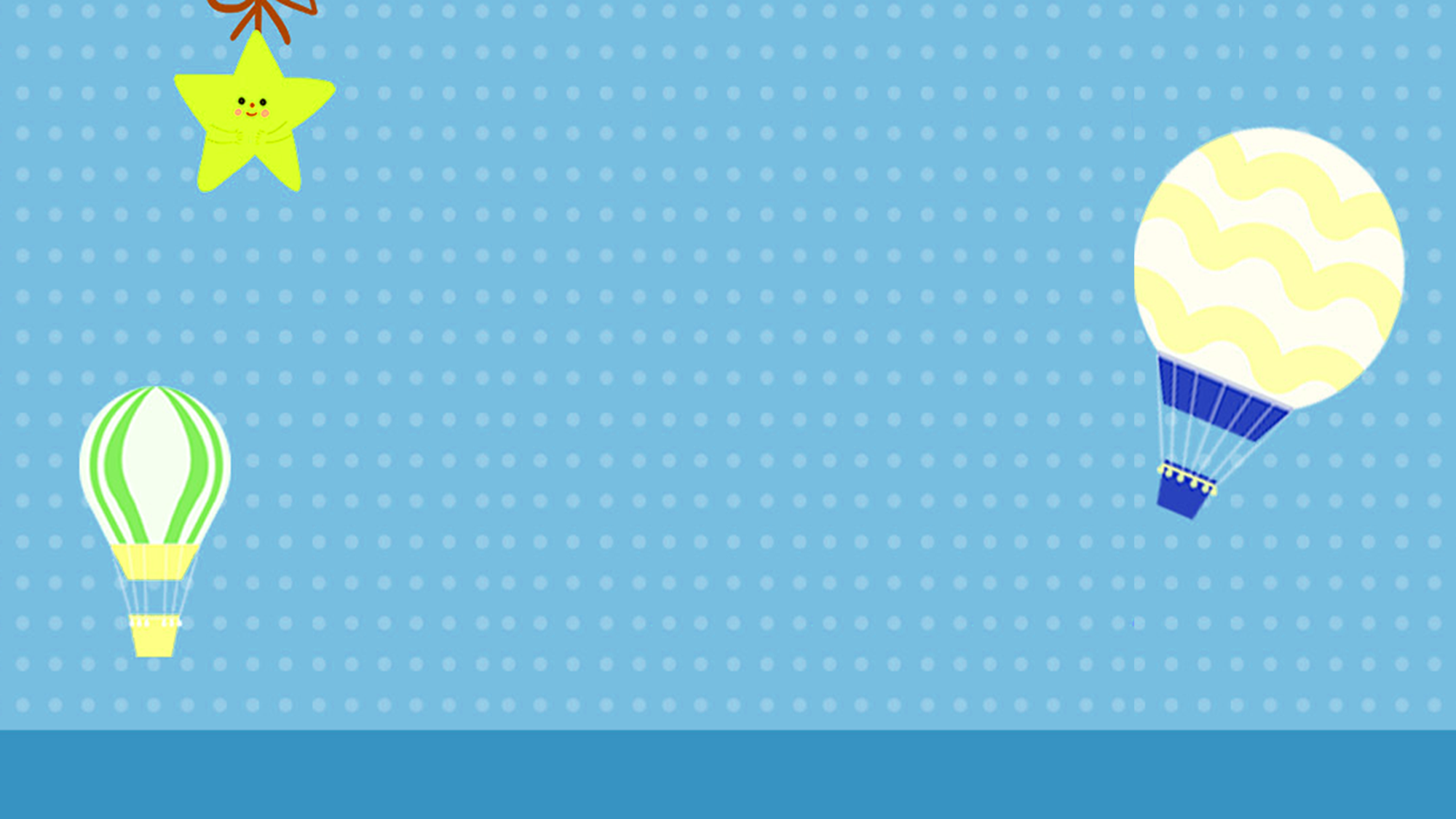 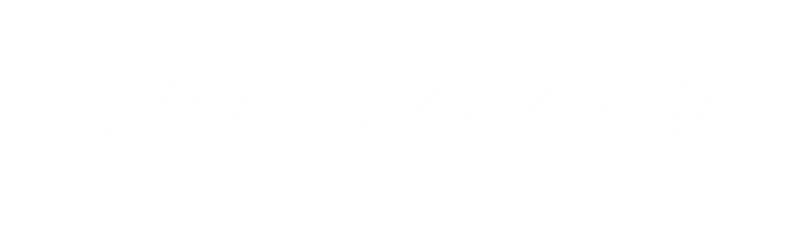 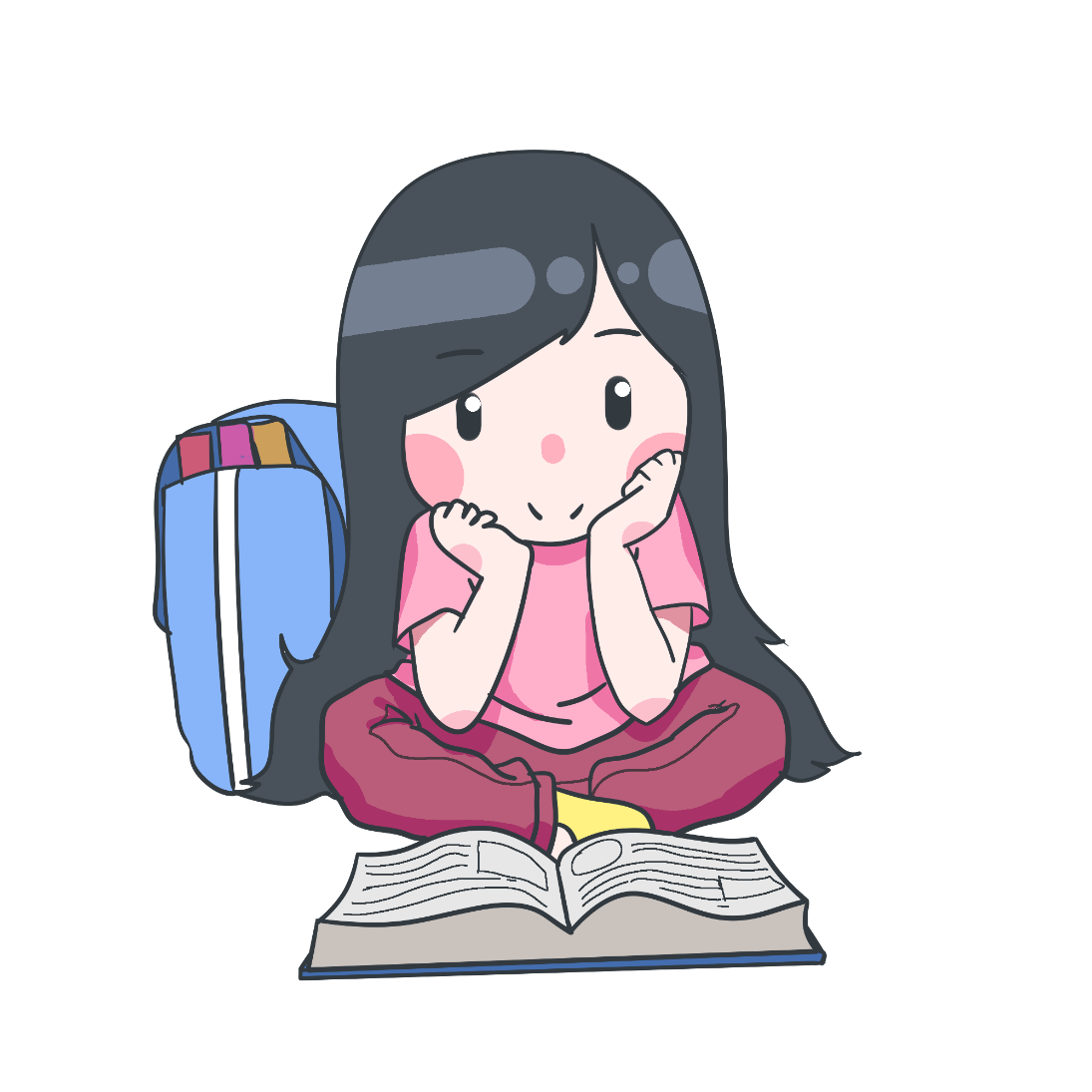 Câu kể là câu dùng để kể, tả, giới thiệu. Cuối câu kể có 
dấu chấm.
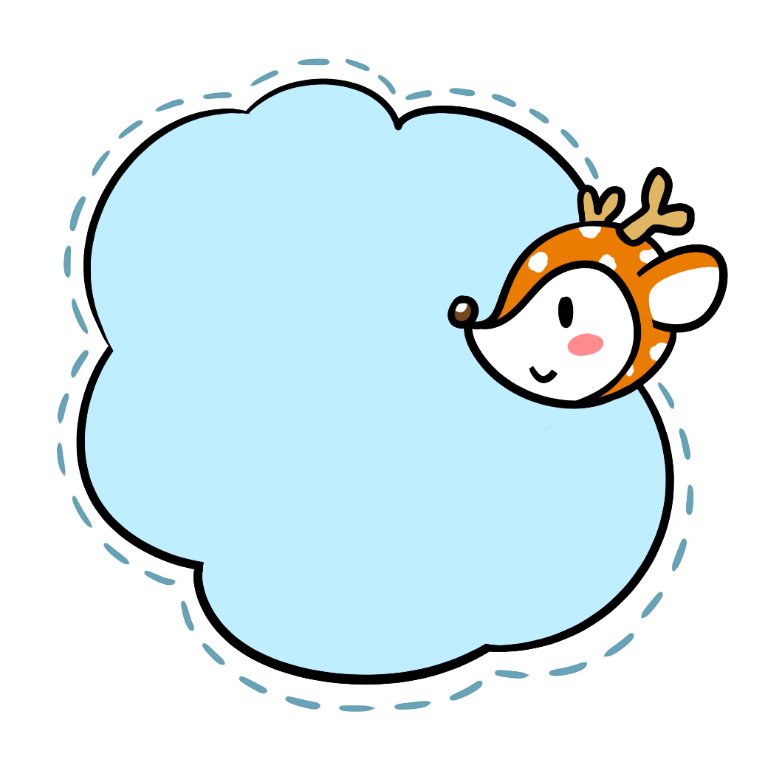 3
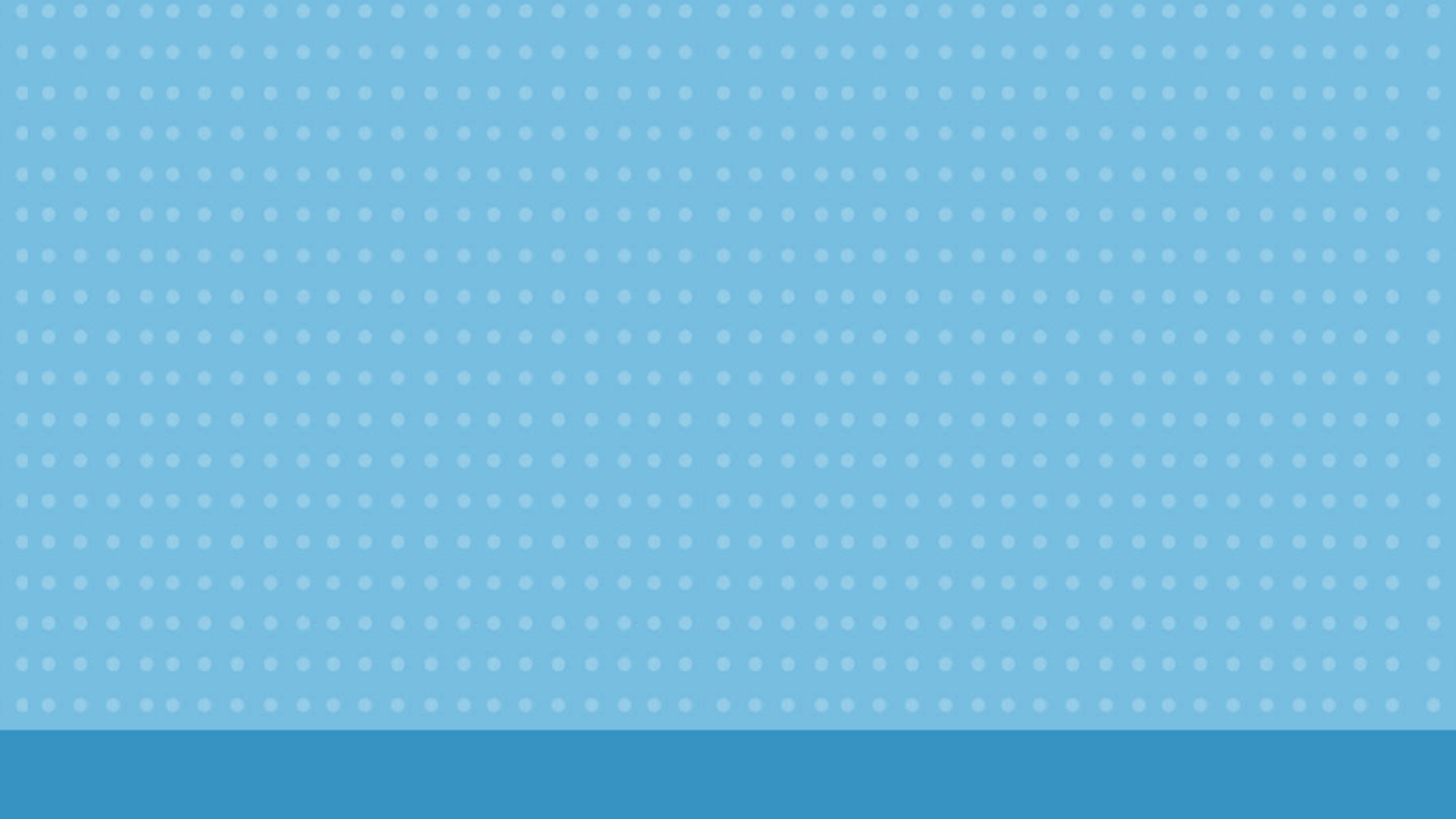 Xếp các câu dưới đây vào nhóm 
thích hợp và nêu lý do
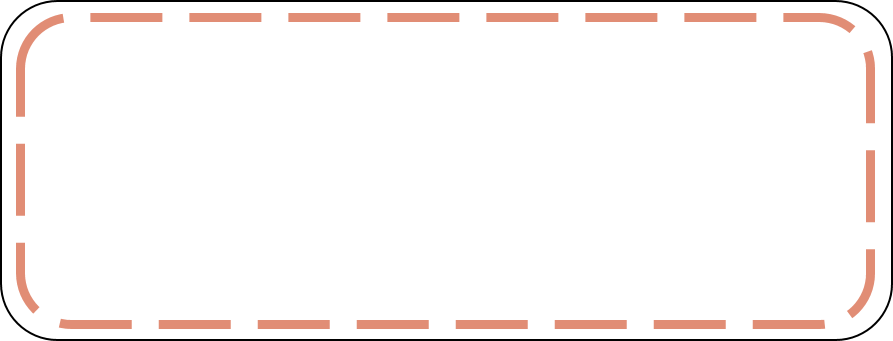 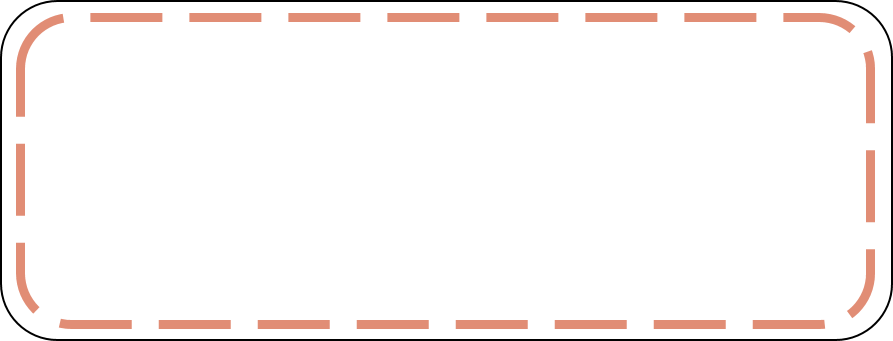 Câu kể
Câu hỏi
a. Bút nâu trông thế nào?
b. Bút nâu là một người bạn tốt.
c. Bút nâu nhảy với  bút vàng, lắng nghe ước mơ của bút tím.
d. Bút nâu gắn bút đỏ bên cạnh mình để làm gì?
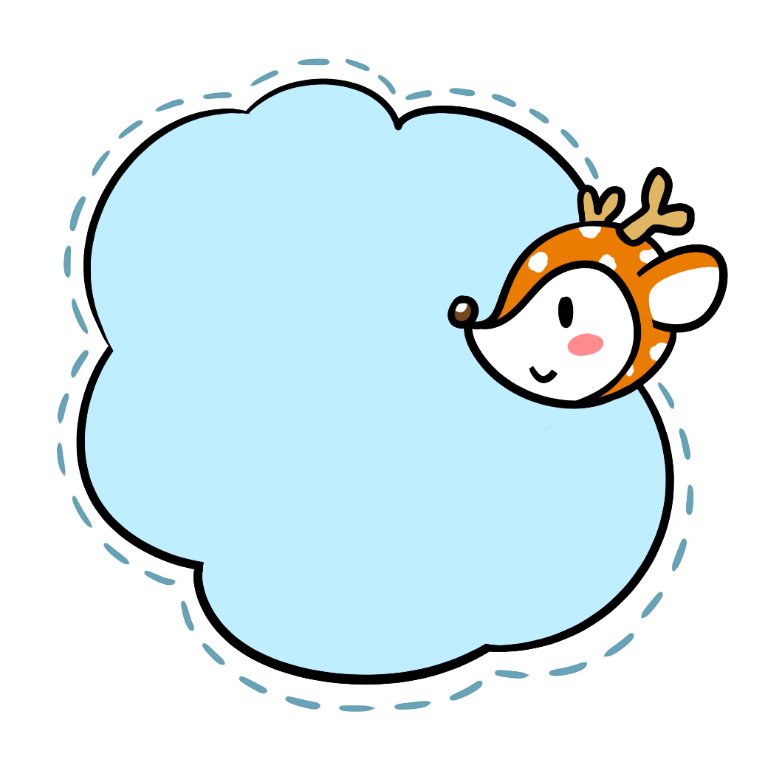 3
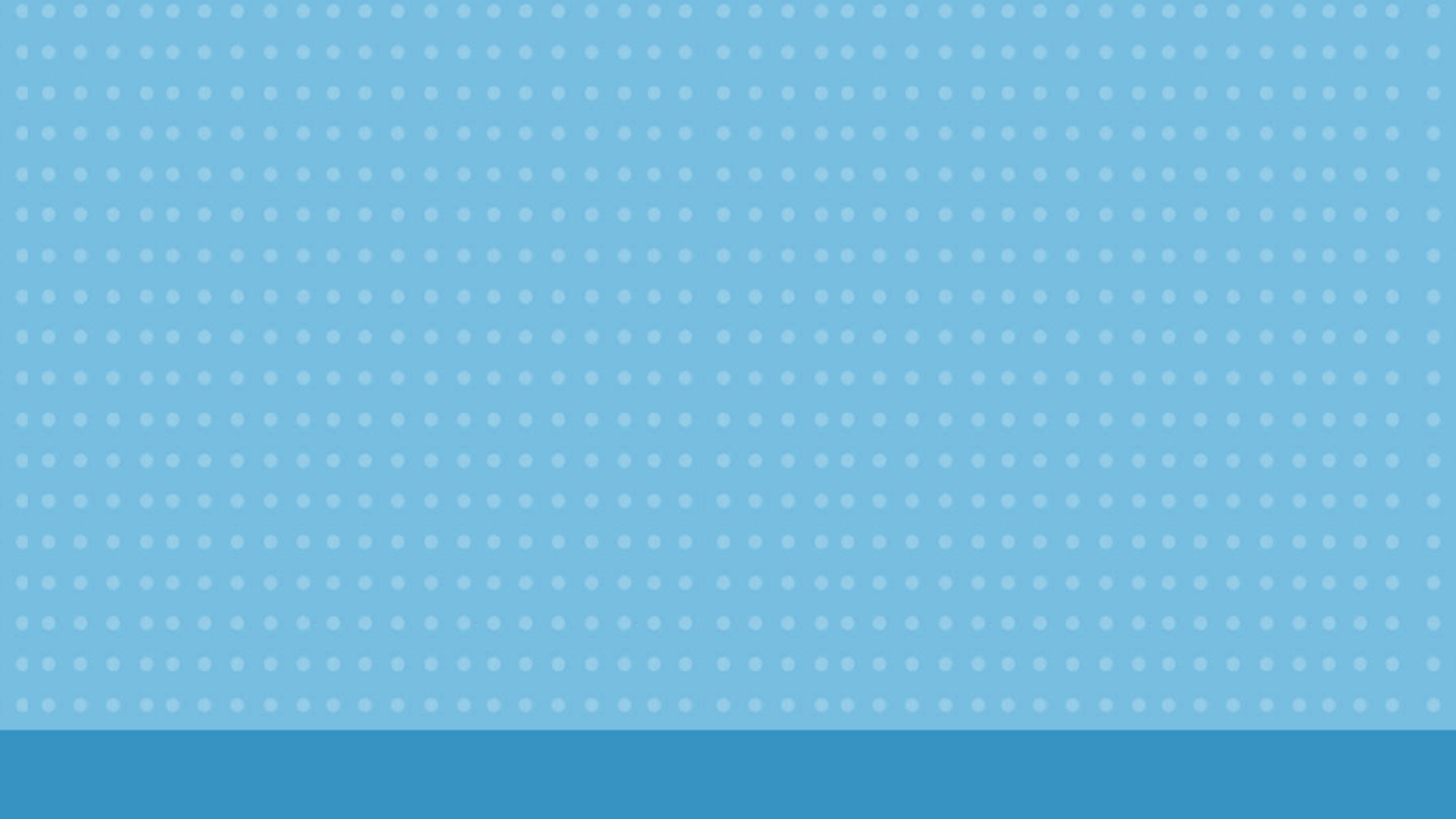 Xếp các câu dưới đây vào nhóm 
thích hợp và nêu lý do
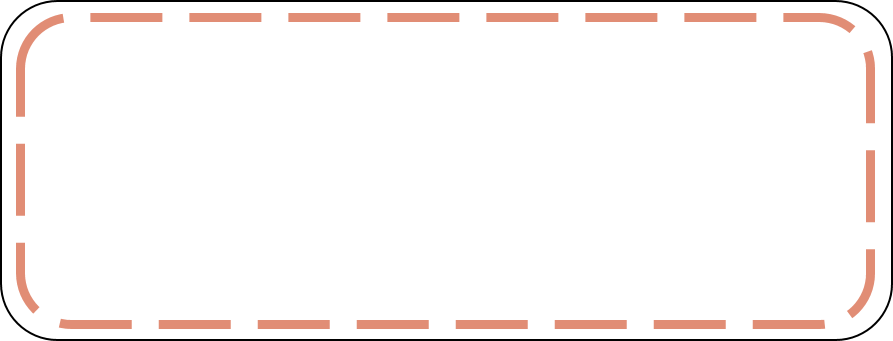 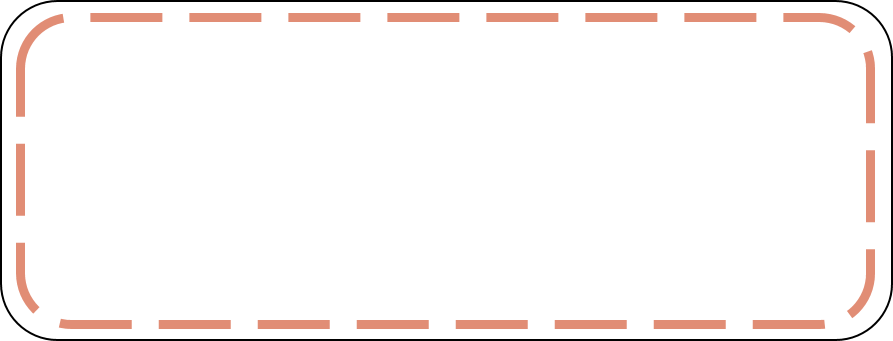 Câu kể
Câu hỏi
a. Bút nâu trông thế nào?
b. Bút nâu là một người bạn tốt.
d. Bút nâu gắn bút đỏ bên cạnh mình để làm gì?
c. Bút nâu nhảy với  bút vàng, lắng nghe ước mơ của bút tím.
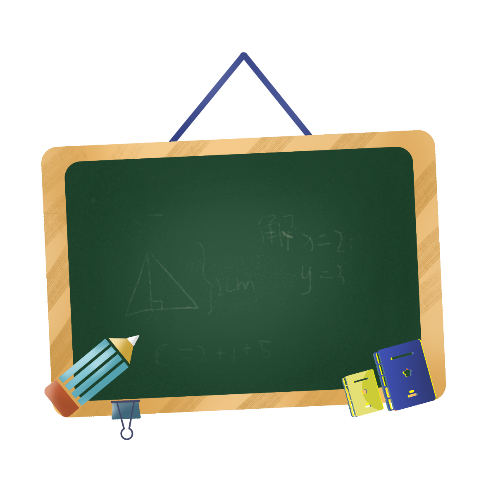 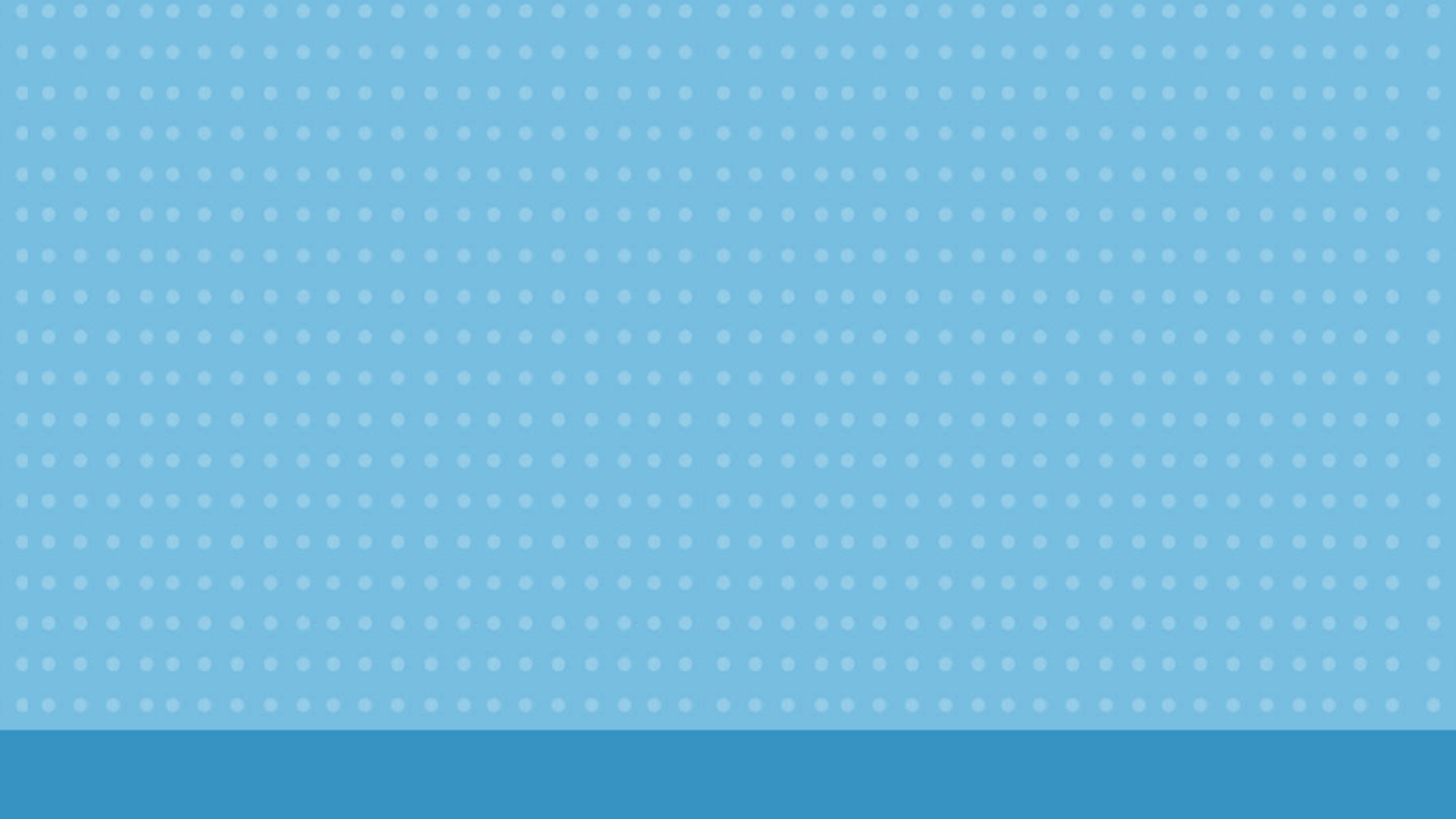 4
Tìm dấu câu (dấu chấm, dấu chấm hỏi, dấu chấm than) thay cho ô vuông
Minh là thành viên mới của lớp 3A     Minh vừa chuyển từ trường khác đến      Bạn ấy vui vẻ giới thiệu:
  - Tớ tên là Tuệ Minh      Tớ thích chơi cờ vua và múa ba lê
  Các bạn xôn xao đáp lại:
- Tên của cậu đẹp quá
- Tớ cũng thích chơi cờ vua lắm
- Cậu có muốn tham gia câu lạc bộ cờ vua cùng chúng tớ không
(Theo Việt Phương)
.
.
.
.
!
!
?
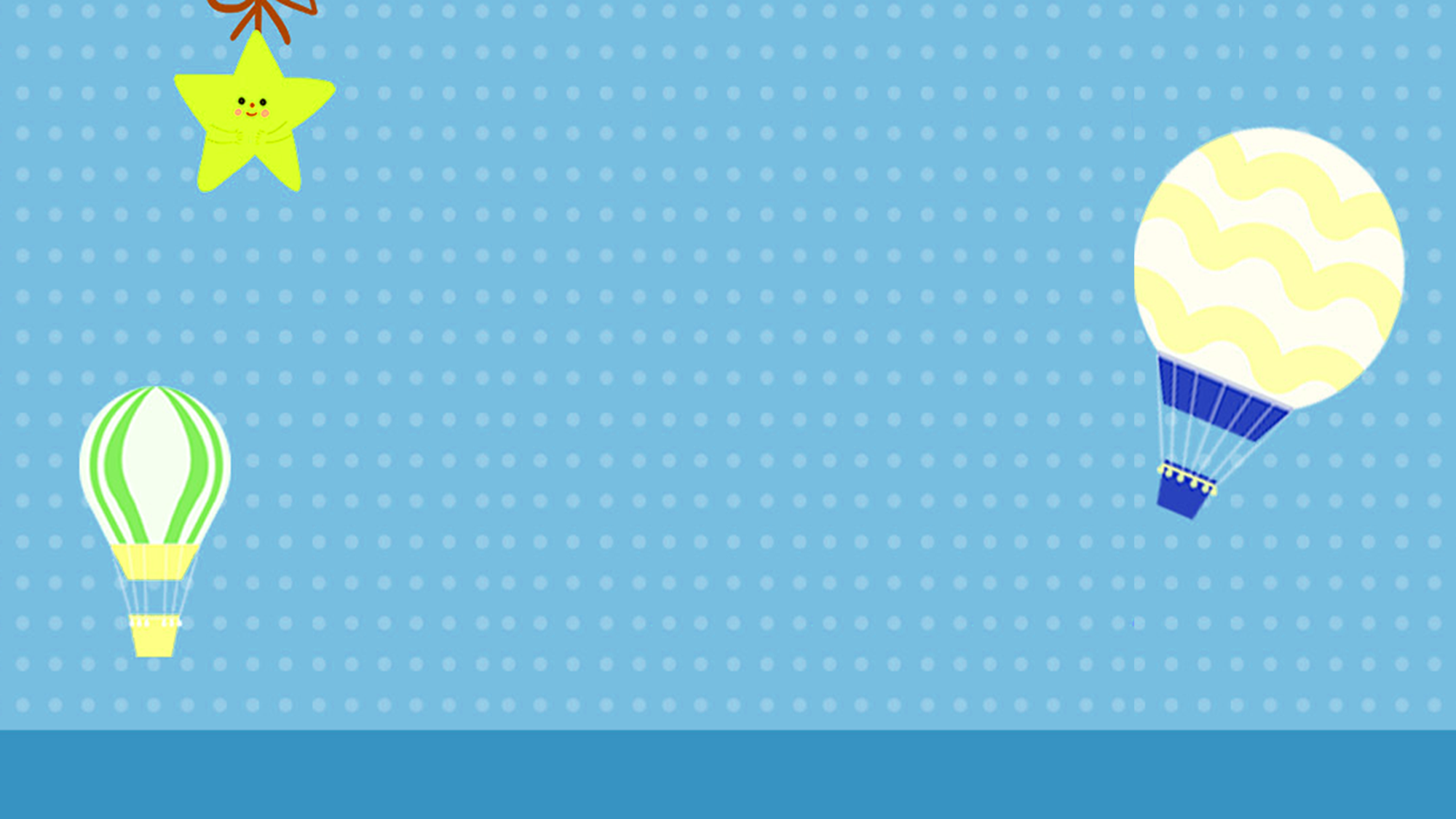 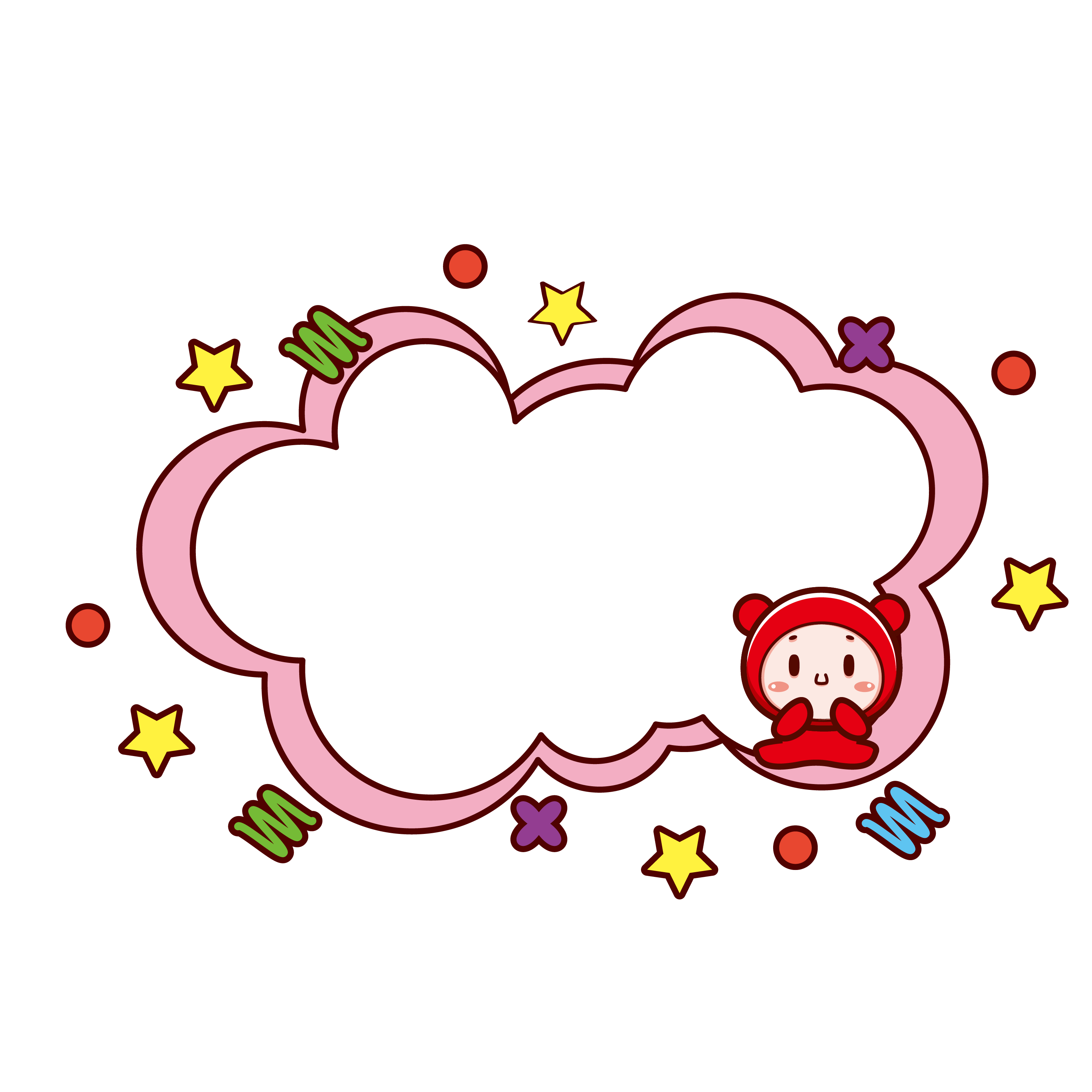 TẠM BIỆT
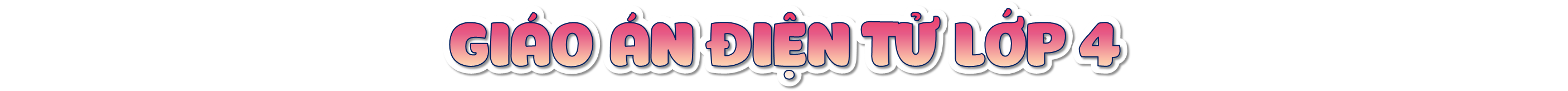 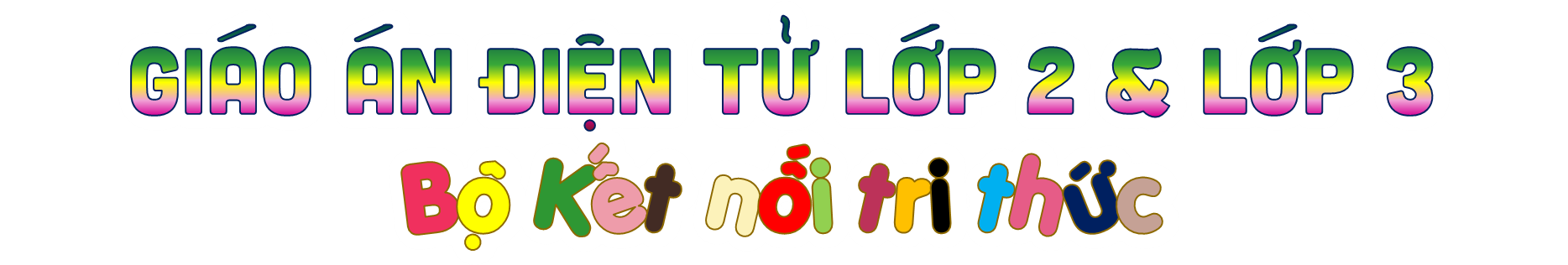 Soạn bài giảng yêu cầu các khối lớp
Thiết kế bài giảng E – Learning
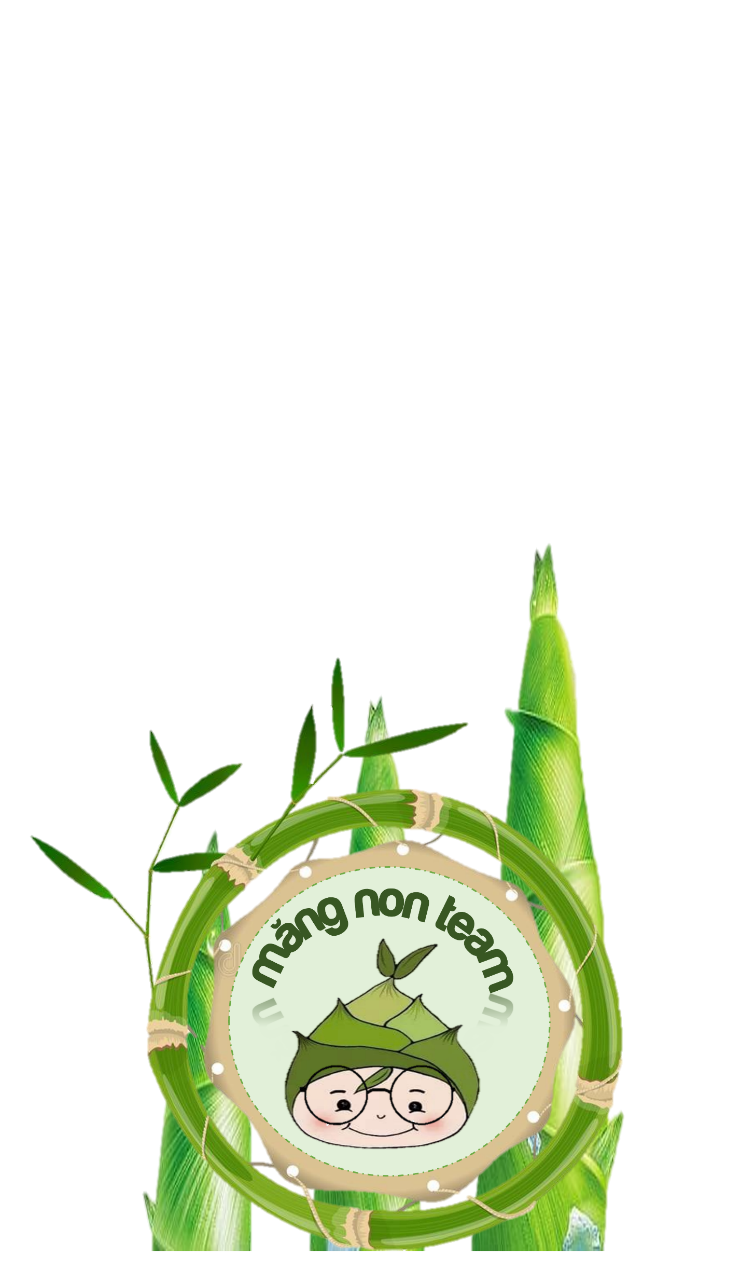 MĂNG NON – TÀI LIỆU TIỂU HỌC 
Mời truy cập: MĂNG NON- TÀI LIỆU TIỂU HỌC | Facebook
ZALO : 0382348780 - 0984848929